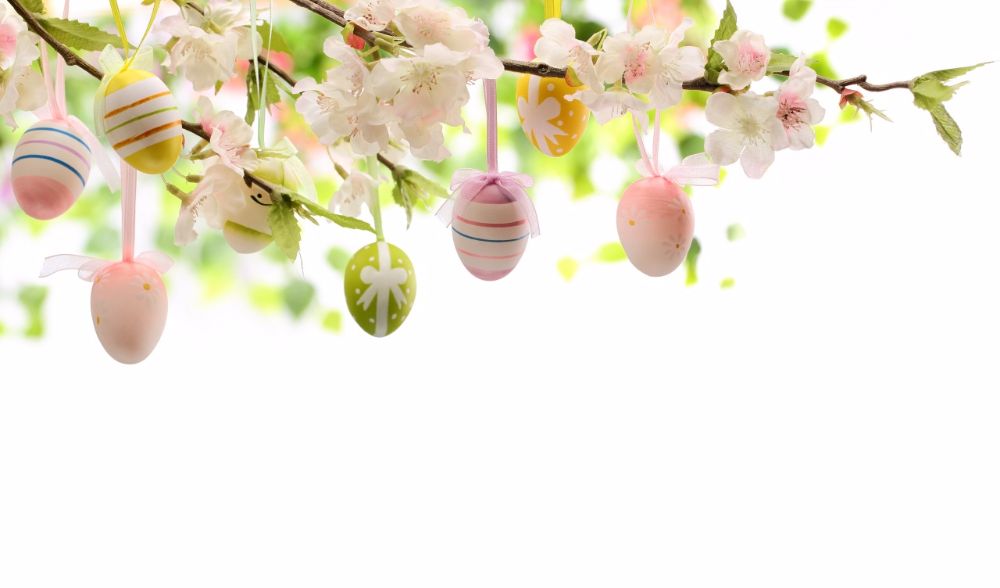 МУНИЦИПАЛЬНОЕ КАЗЁННОЕ ДОШКОЛЬНОЕ ОБРАЗОВАТЕЛЬНОЕ УЧРЕЖДЕНИЕ – ДЕТСКИЙ САД № 6 Г. ТАТАРСКА
Проект«Светлая Пасха» Старшая группа
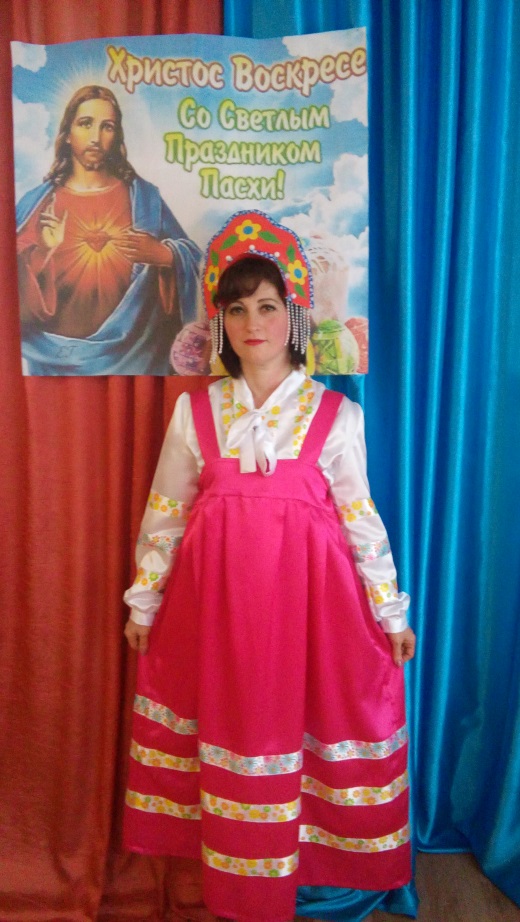 Автор: Семёнова Ольга Ивановна
воспитатель высшей 
квалификационной категории 


2019
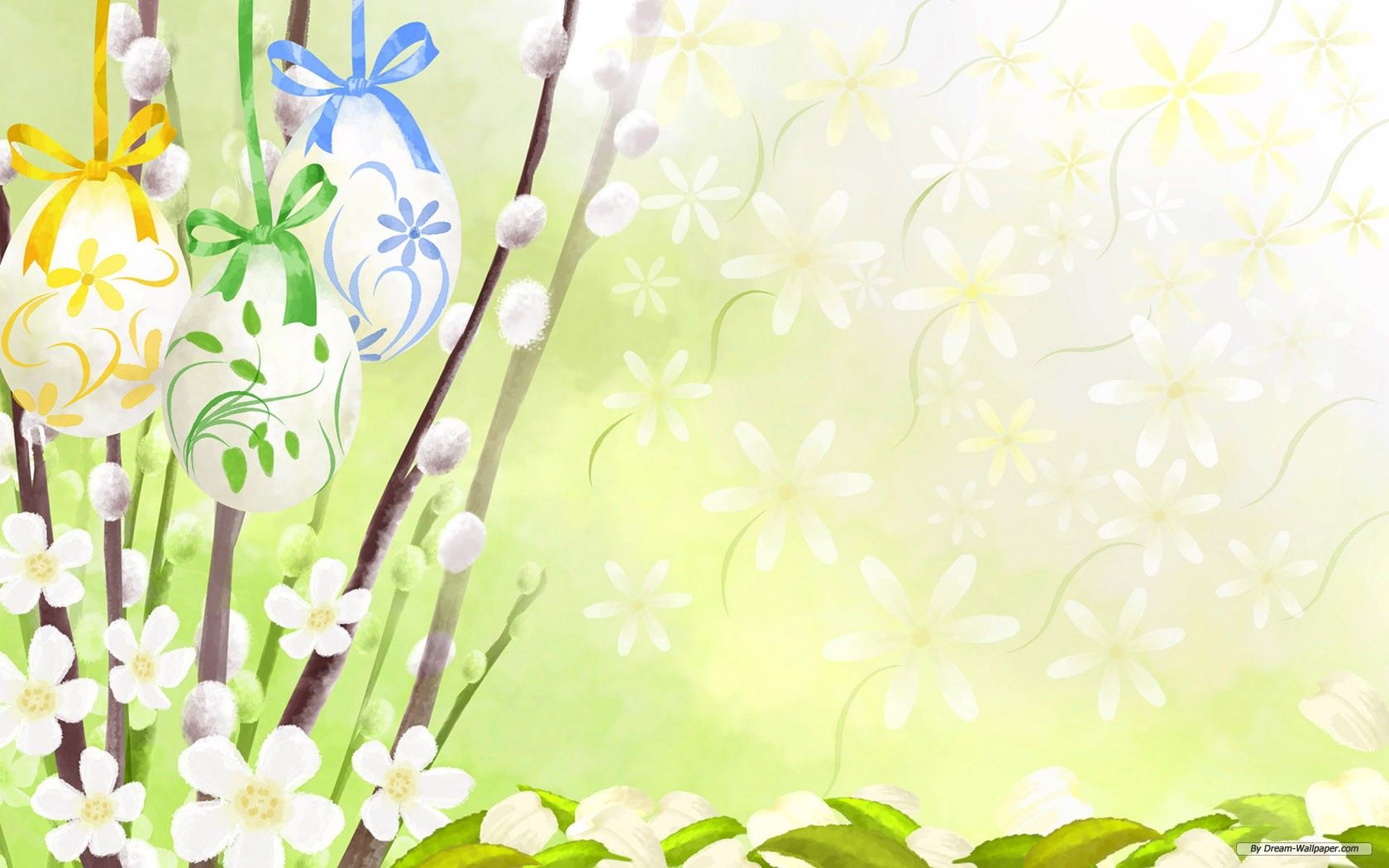 актуальность
Народные праздники знакомят детей с существующими традициями и обычаями русского народа, помогают донести до ребёнка высокие нравственные идеалы. Когда-то традиции передавались в семье из поколения в поколение – «из уст в уста», «от сердца к сердцу». 
    Мы, взрослые должны познакомить           детей с историей нашей Родины,   научить пользоваться богатством  культурных традиции.
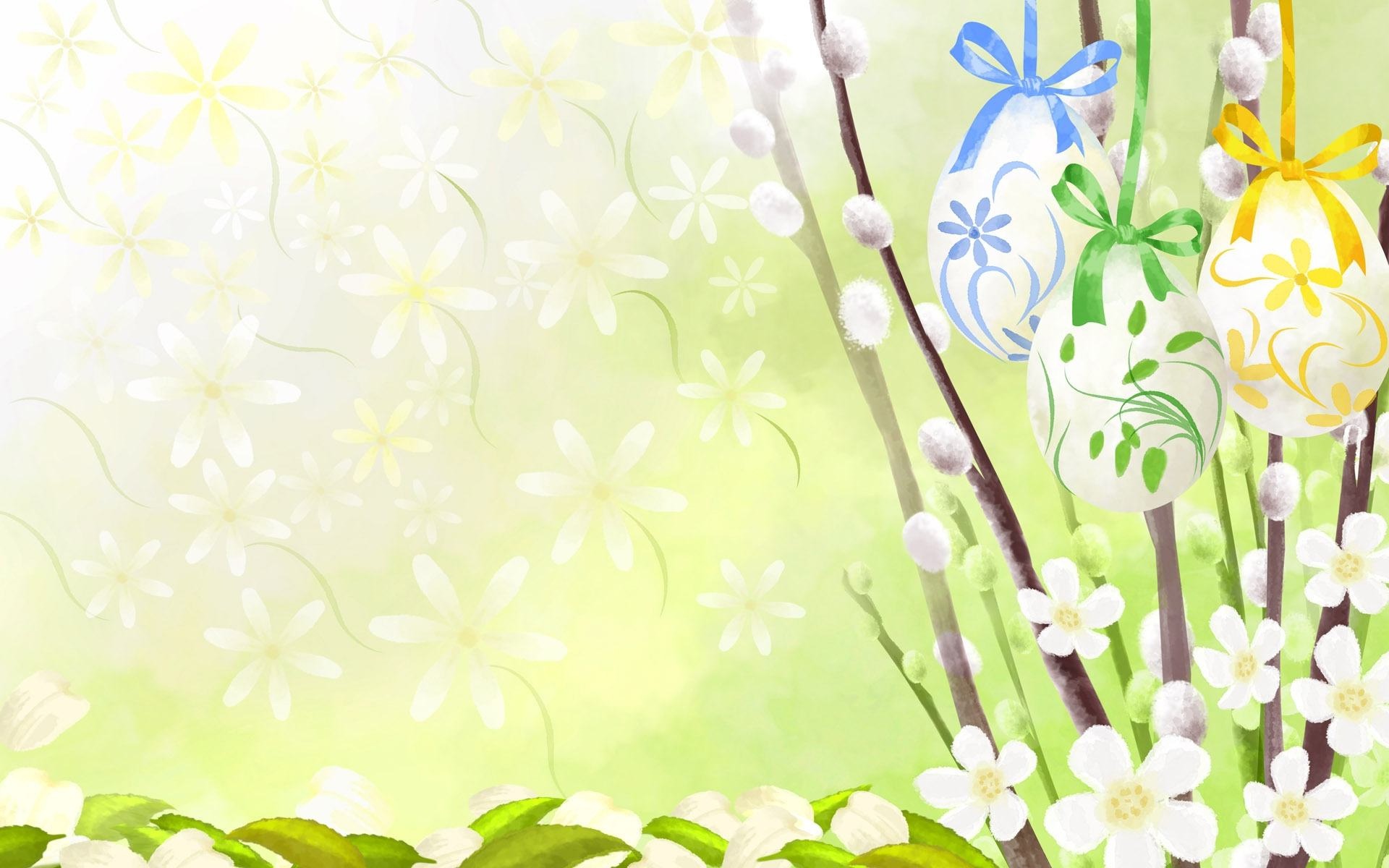 Проблема
Недостаточное представление детей о христианских  праздниках и их обычаях.
цель
Знакомство детей с христианским праздником Светлой Пасхи и его обычаями.
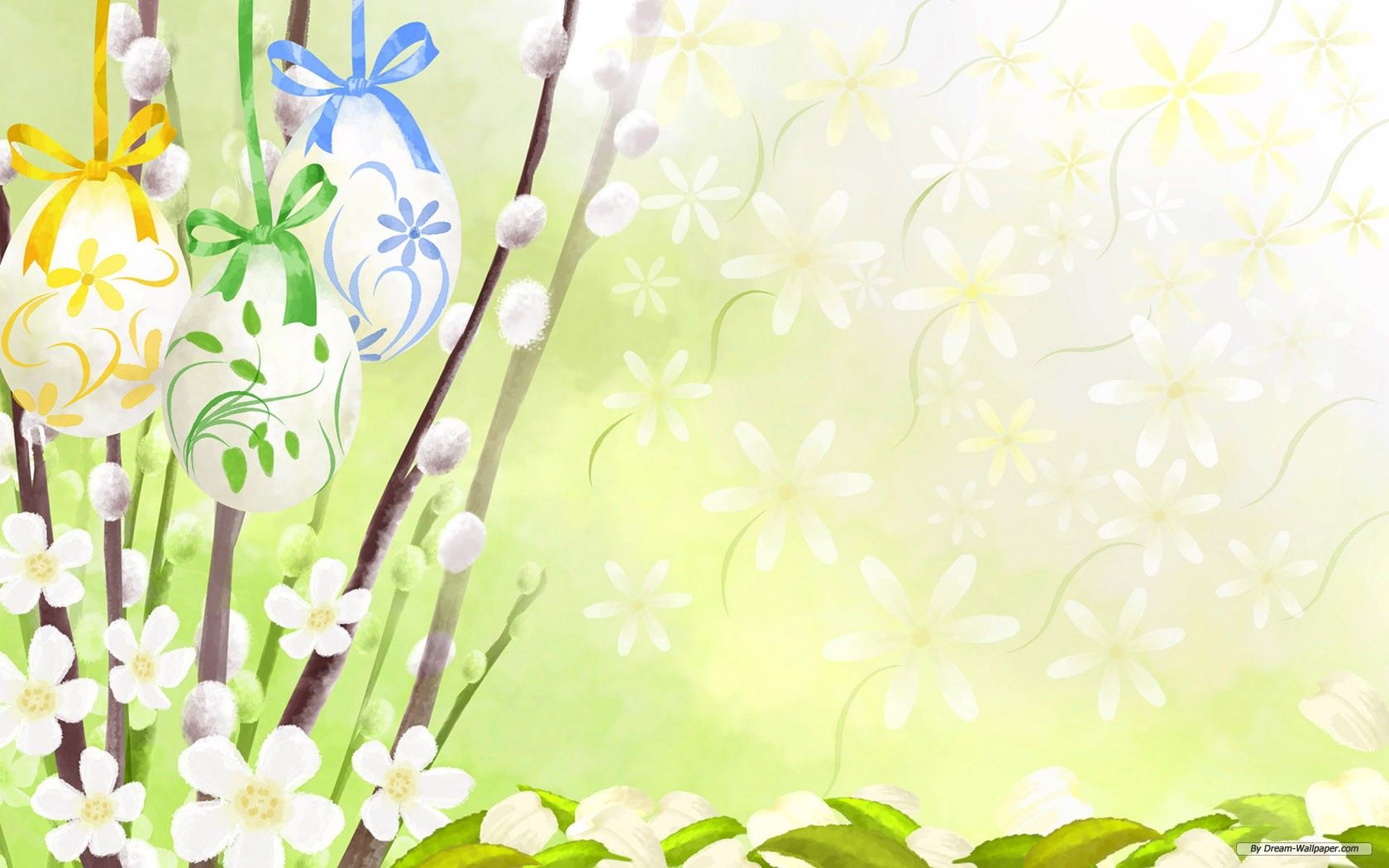 задачи
Познакомить детей с православным праздником «Светлое Воскресение Христово», с его историей.
Рассказать об обычаях и обрядах, связанных с праздником.
Обогащать словарный запас.
Ориентировать семью на духовно – нравственное воспитание детей.
Воспитывать патриотические чувства к православным традициями русского народа, к народному творчеству.
Воспитывать интерес к народному творчеству.
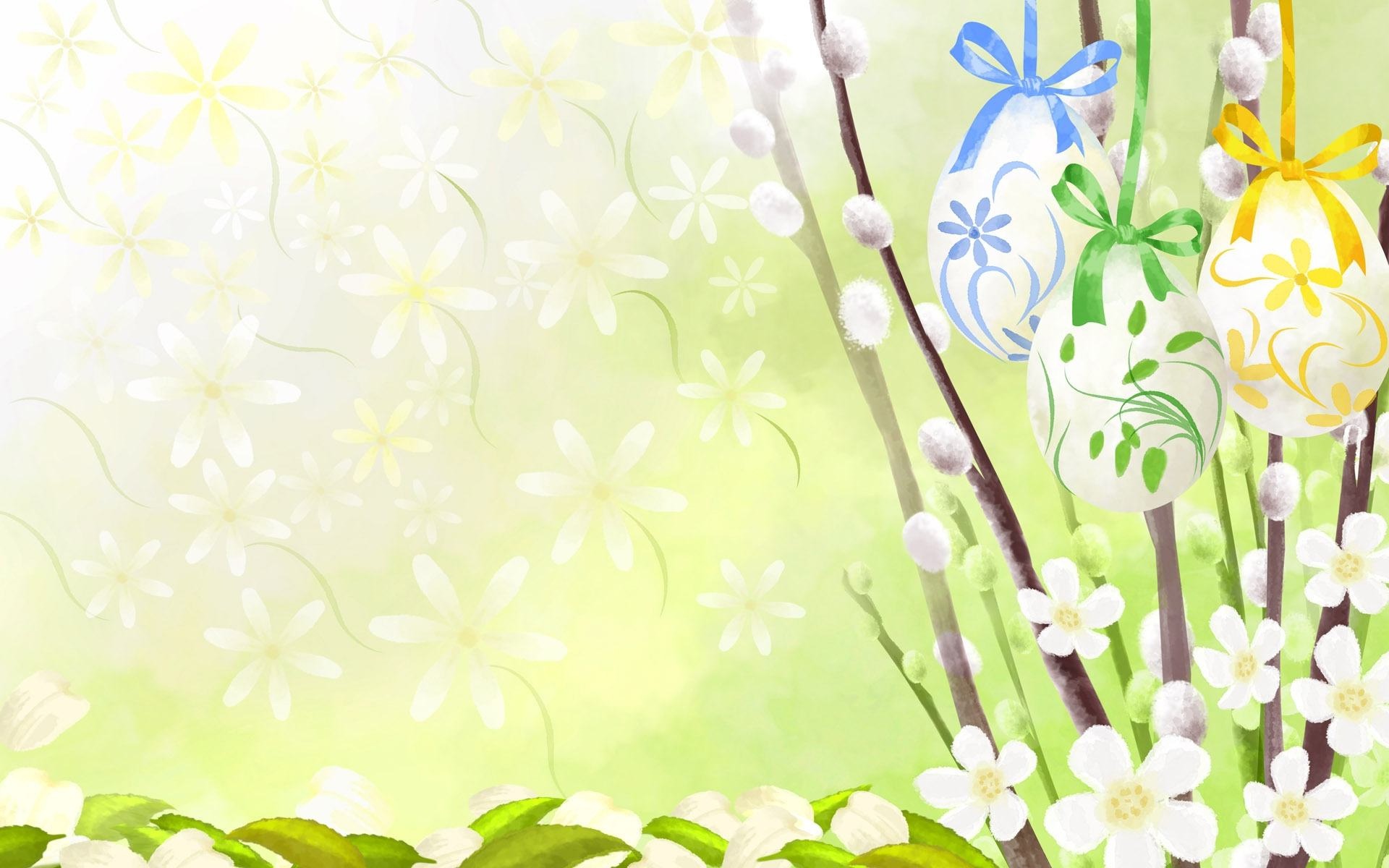 Классификация проекта по предметно-содержательной области: 
интегрированный
по характеру доминирующей детской деятельности: 
познавательно- игровой
по количеству участников : 
групповой
по длительности  реализации
 среднесрочный (3 недели)
по характеру координирования проекта:
непосредственный
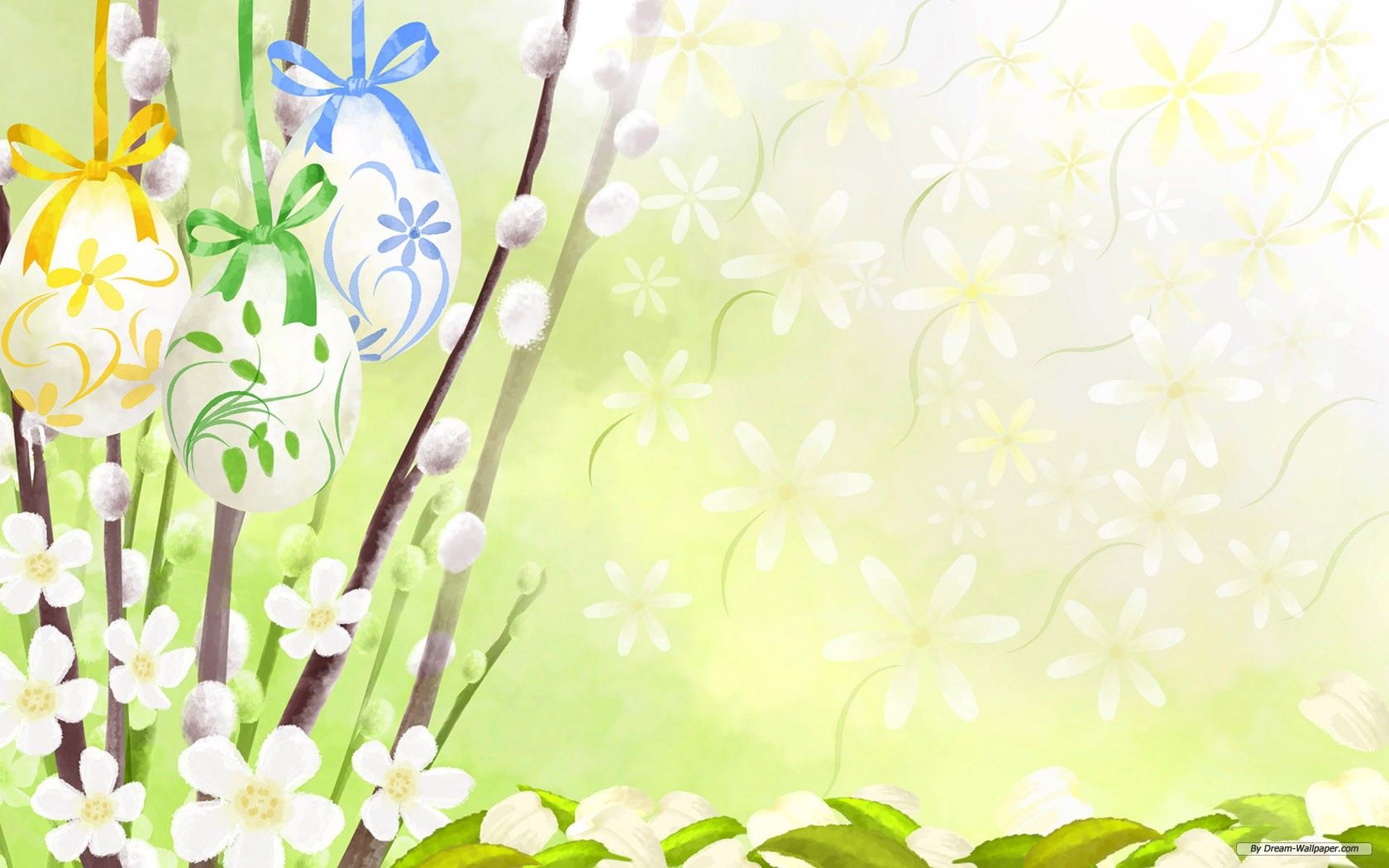 Ожидаемые              результаты
Знание детьми информации о празднике светлой Пасхи, о его возникновении.
Понимание детьми значимости праздника, обычаев и традиций.
Умение организовывать пасхальные игры, русские народные игры, на основе имеющихся знаний.
Проявление интереса к истории христианского праздника Пасхи.
Участники   проекта
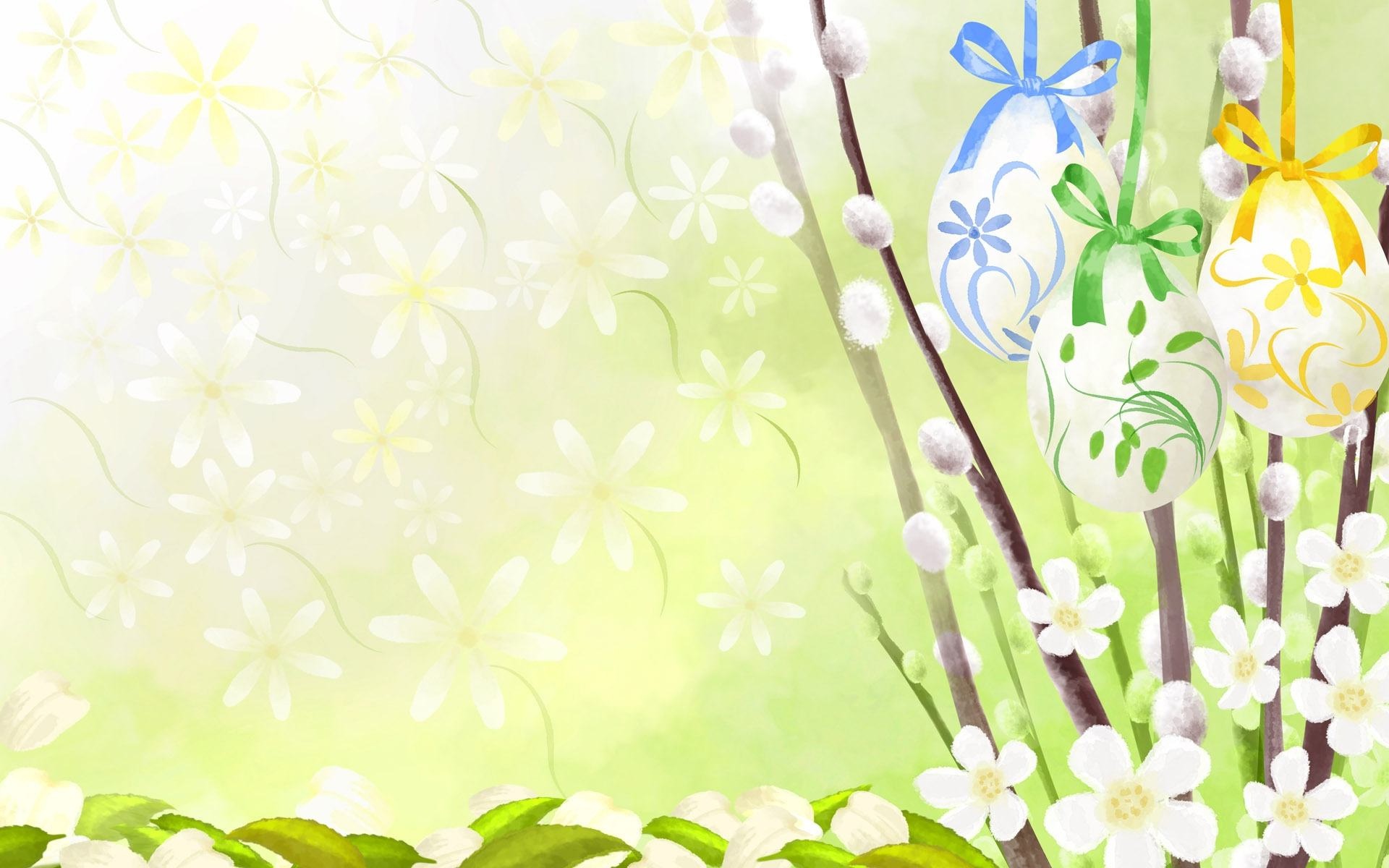 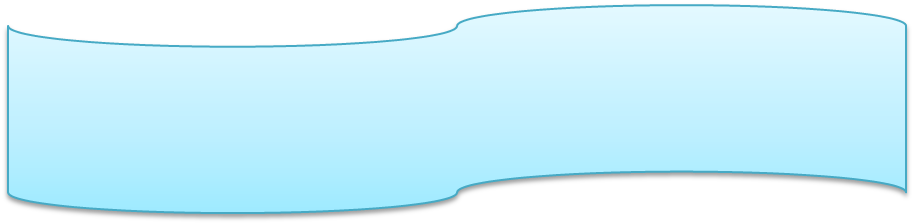 Дети старшего дошкольного возраста
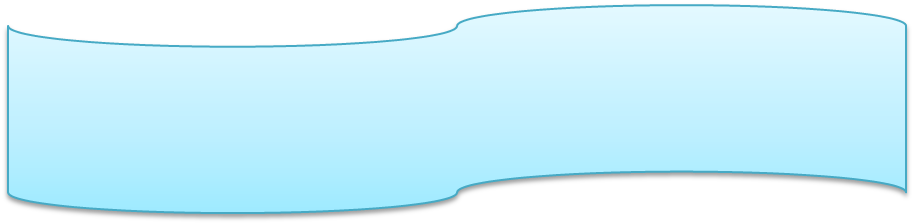 Воспитатели, сотрудники детского сада
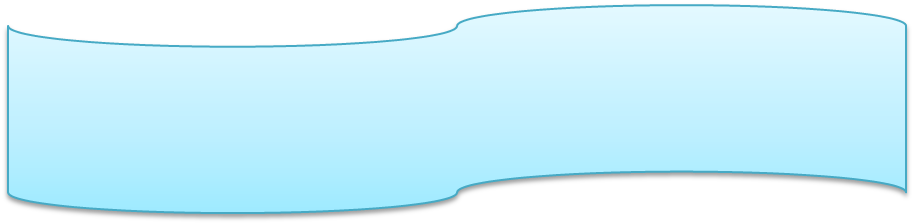 родители
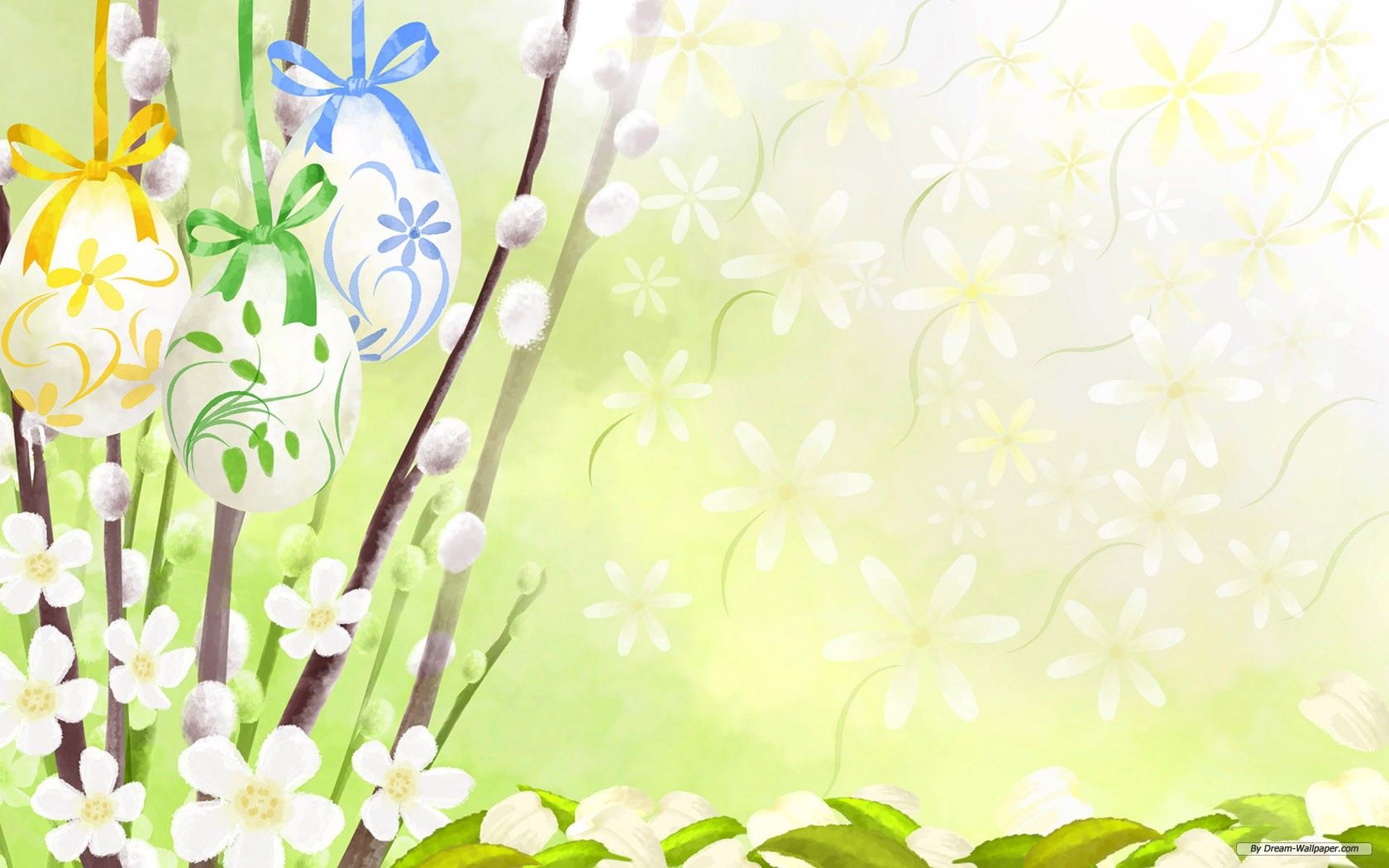 Этапы проекта
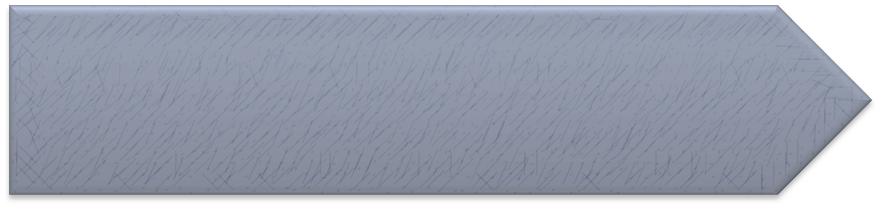 мотивационный
Проблемно – 
деятельностный
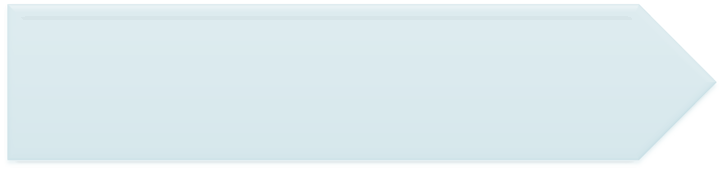 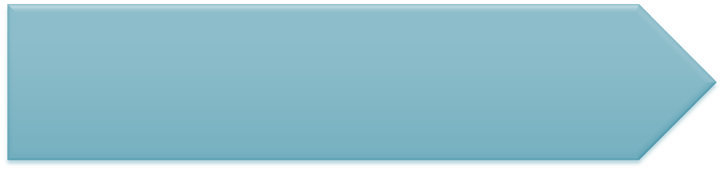 творческий
Вовлечение родителей  
В образовательный процесс
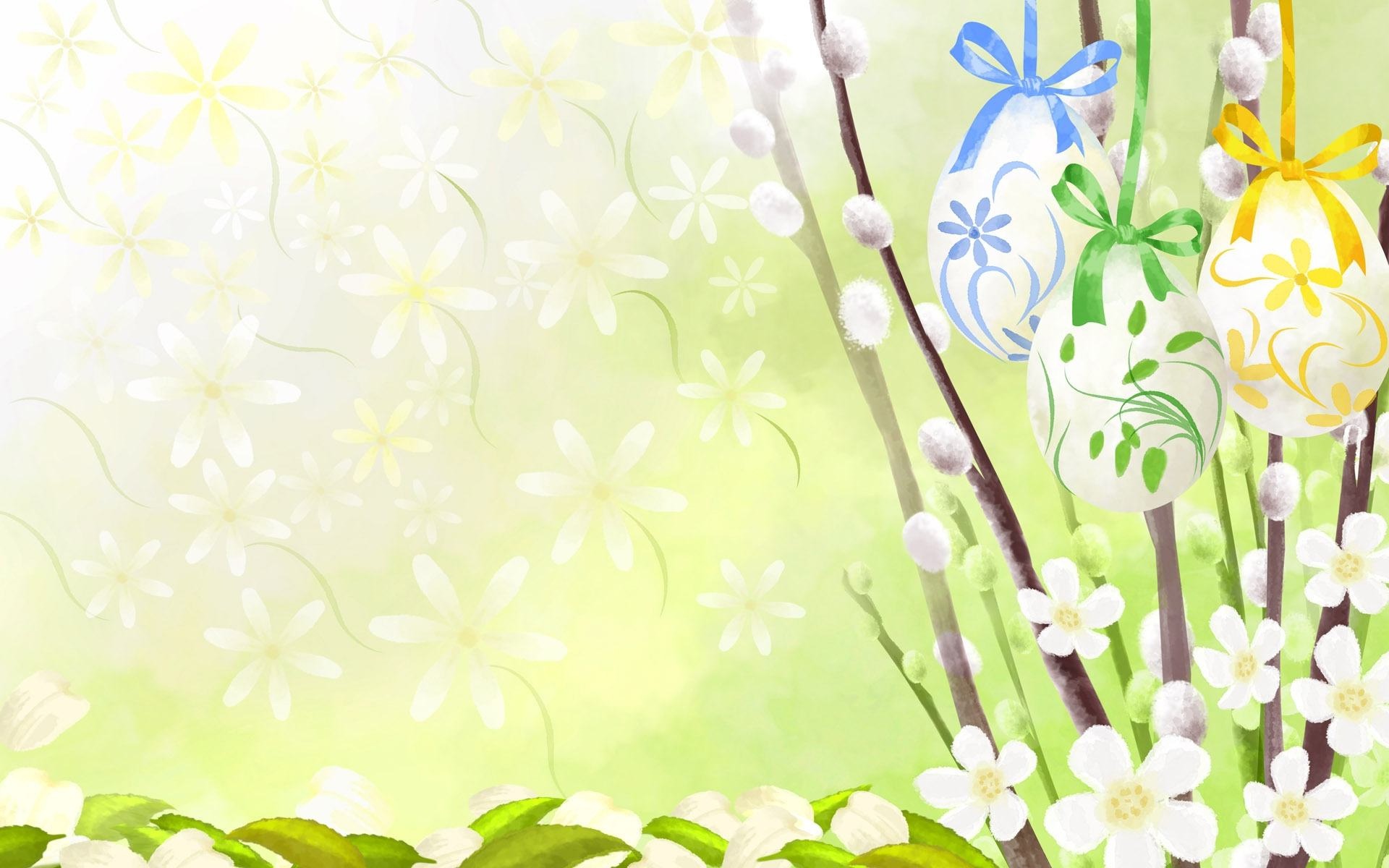 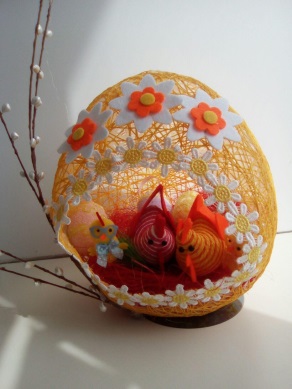 Изготовление пасхальных поделок
Создание уголка для родителей с творческими  работами детей
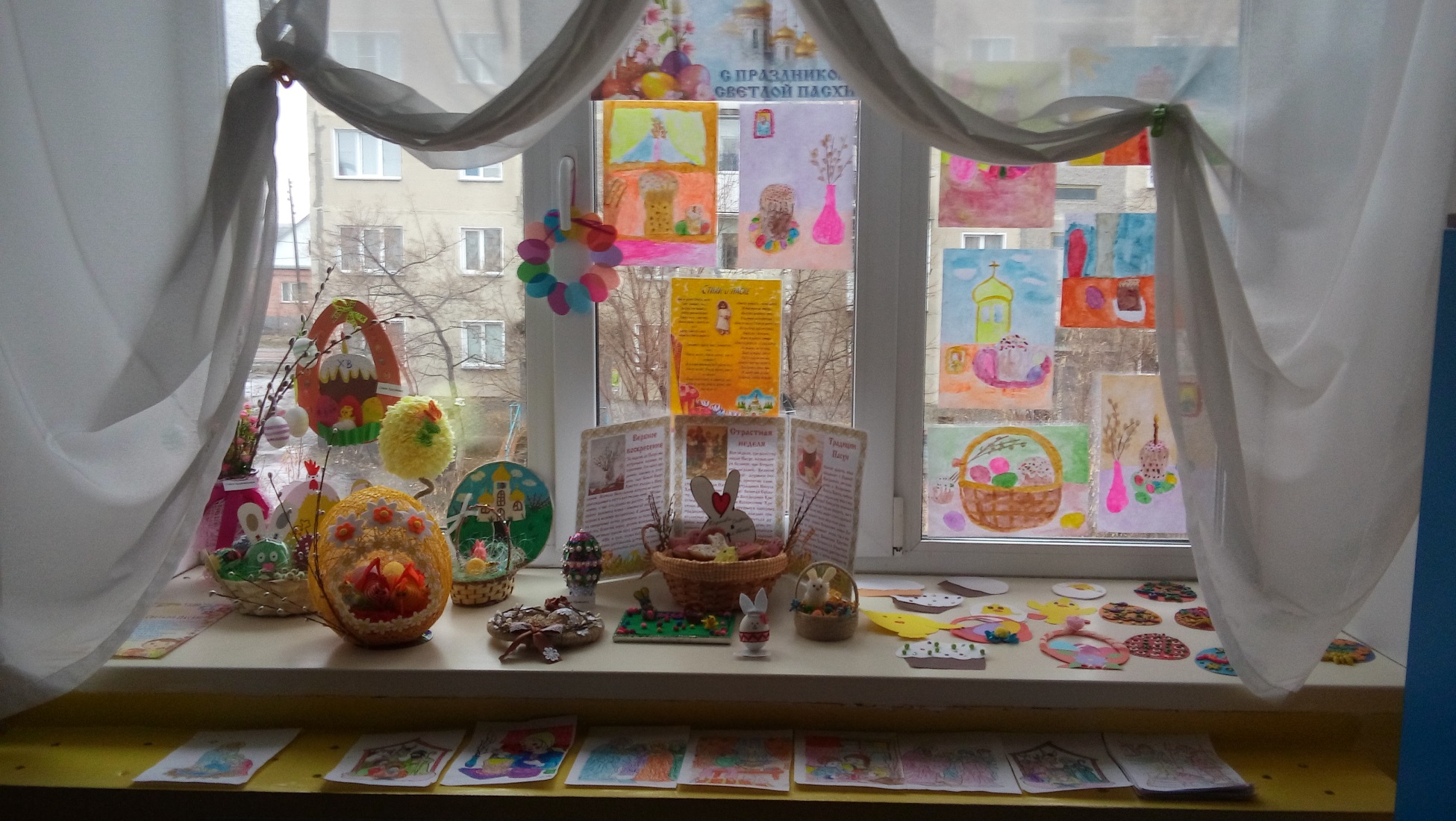 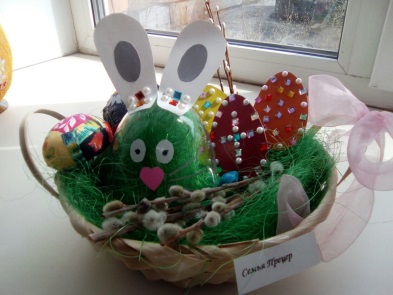 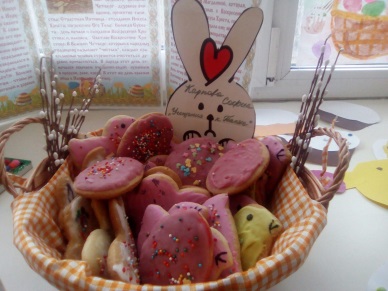 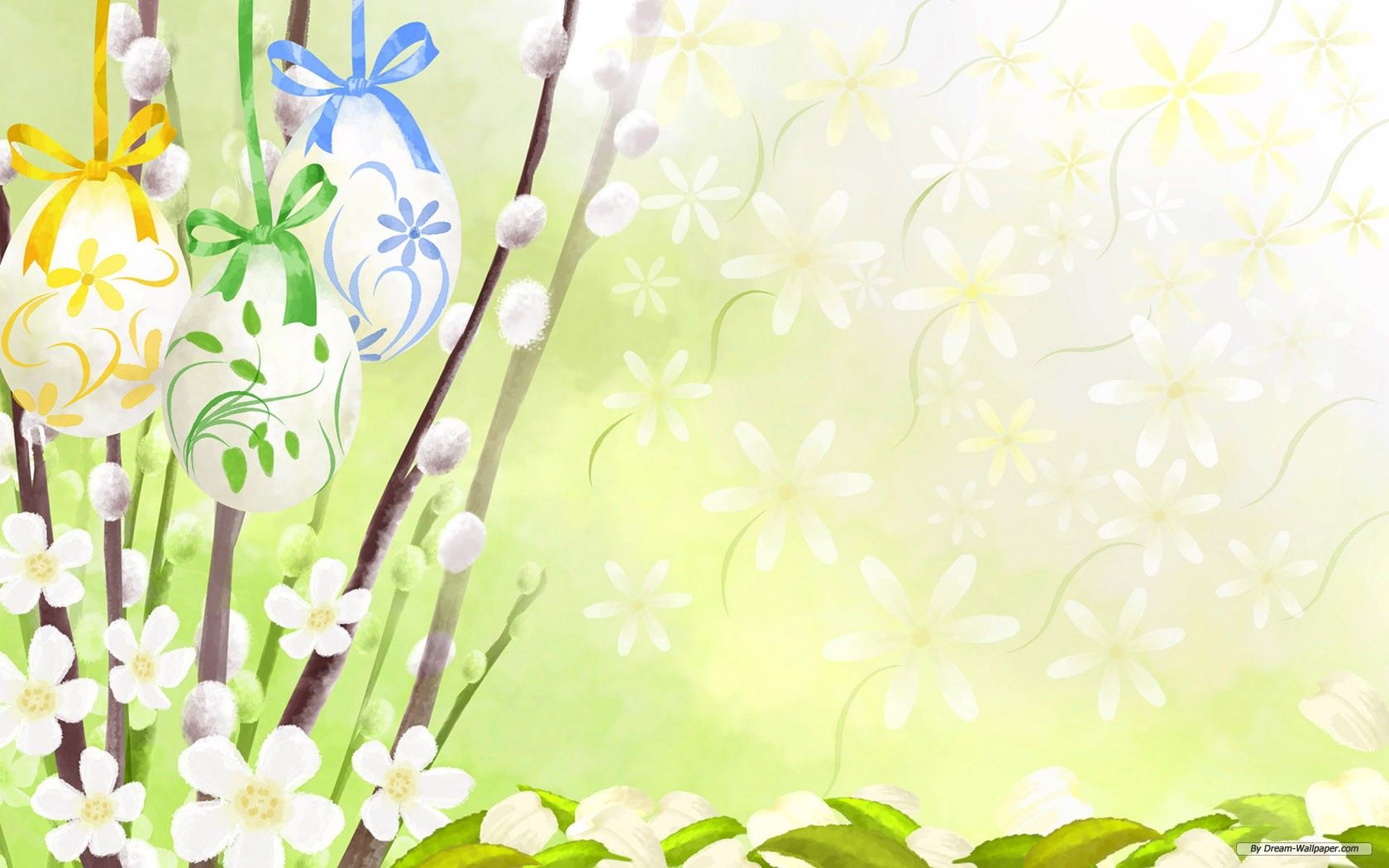 Анкетирование родителей.
     «Что знают о празднике Пасха?».
Поиск информации о русских народных традициях.
Просмотр телепередач с детьми о церковных праздниках.
Оформление консультаций в родительском уголке: 
      «Об истории празднования Пасхи»
      «Что рассказать детям о празднике?»
       «Красим яйца с детьми»
Разучивание и закрепление с детьми закличек, стихов, хороводных    текстов, песен.
Привлечение родителей в проведение праздника «Праздник Светлой Пасхи».
Советы родителям 
      «Готовимся к Пасхе. 
      «Как провести выходные вместе с ребёнком          во время Пасхи?».
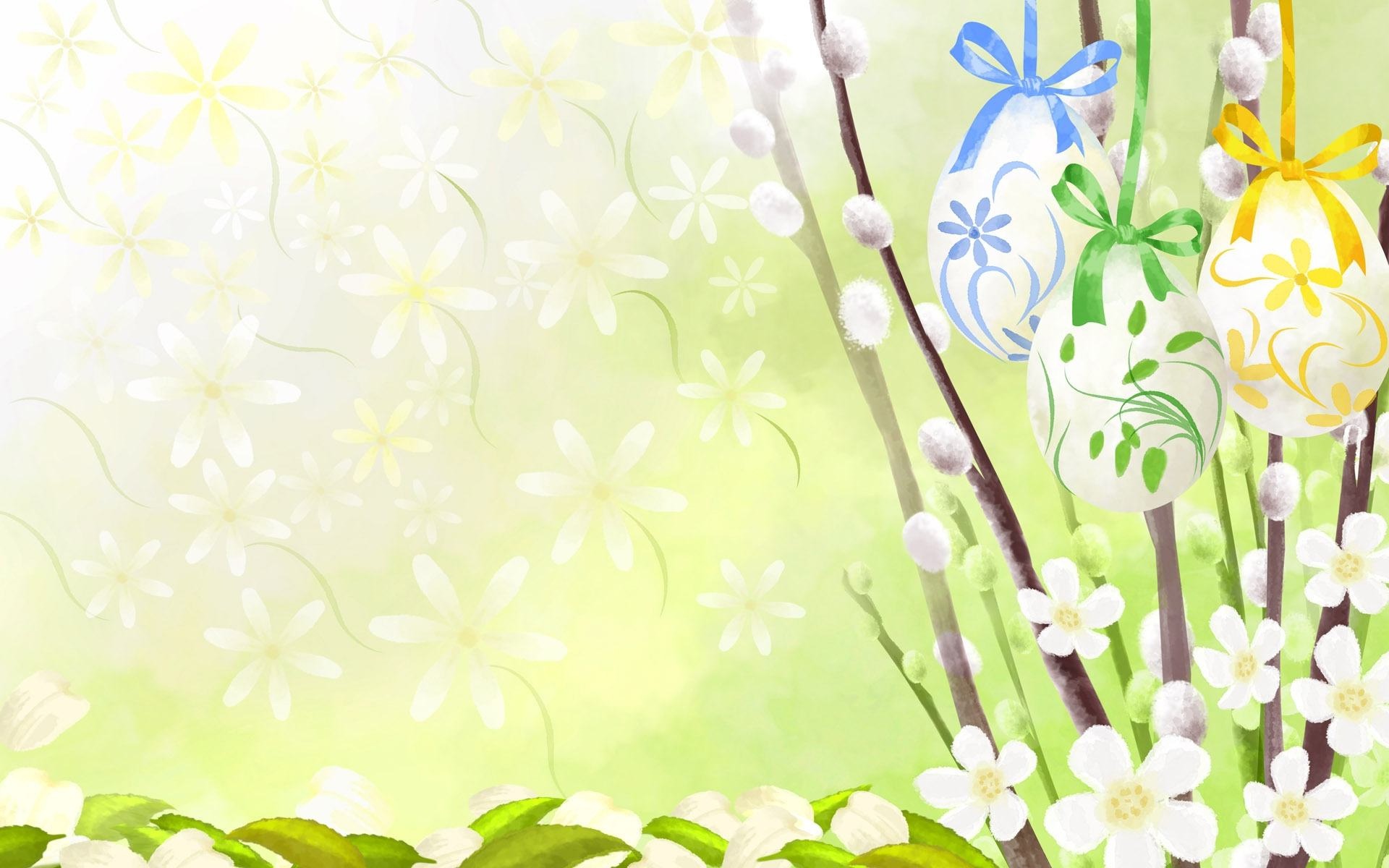 Мотивационный   этап
Определение темы проекта, постановка цели и задач.
Изучение  методической  литературы по данной теме.
Разработка и накопление методических материалов по проблеме. 
Перспективное планирование проекта
Выбор форм работы с детьми и родителями
Выбор основных мероприятий, определение объёма и содержание работы для внедрения проекта.
Определение и формулировка ожидаемых результатов.
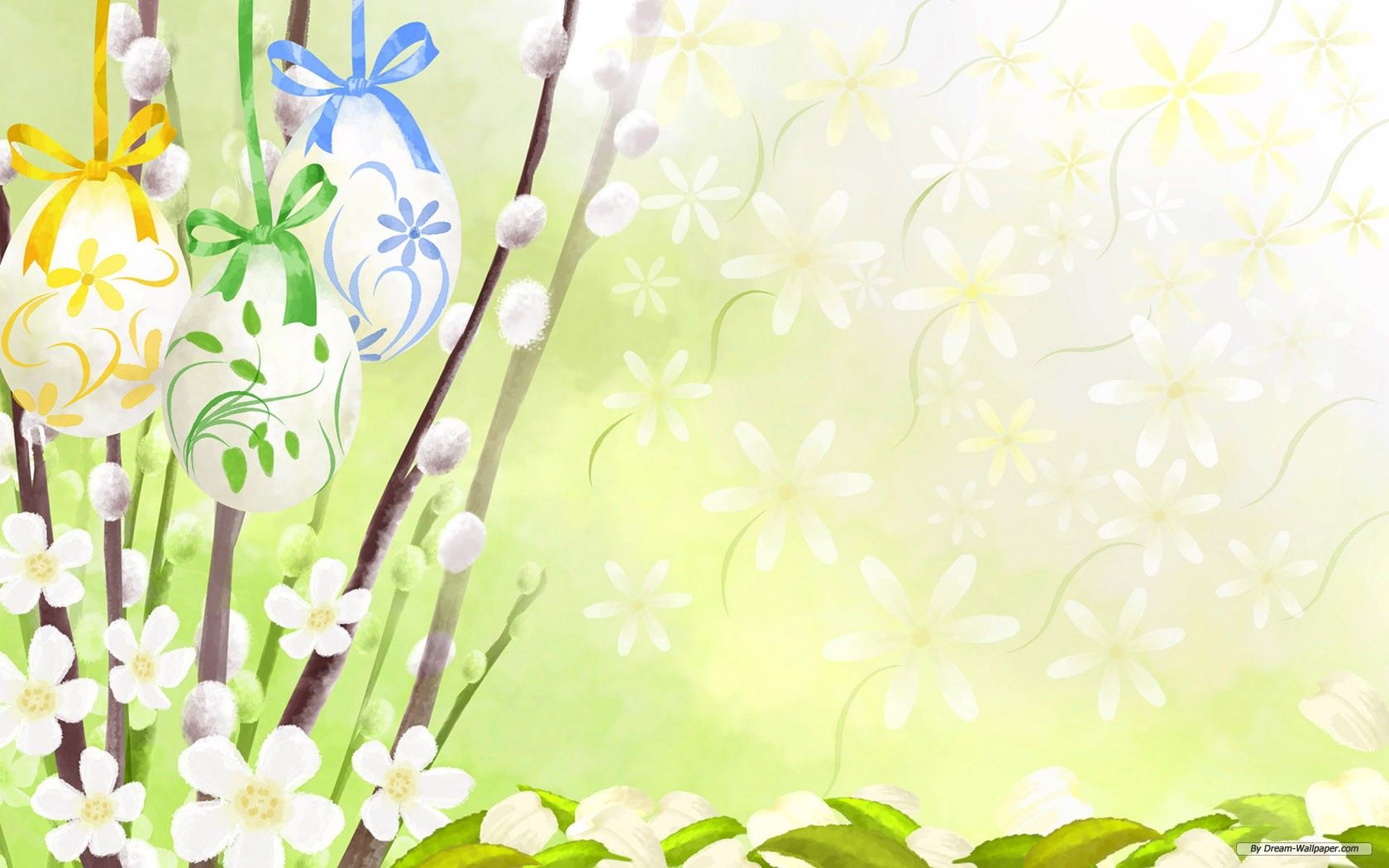 Проблемно – 
деятельностный
Внедрение в образовательный процесс эффективных методов и приемов, которые  способствуют  повышению  знаний о светлом празднике Пасхи, а так же о предшествующих праздниках: Благовещение. Вербное Воскресение.

Вариативность использования интегрированного метода 
обучения:     
    полная интеграция
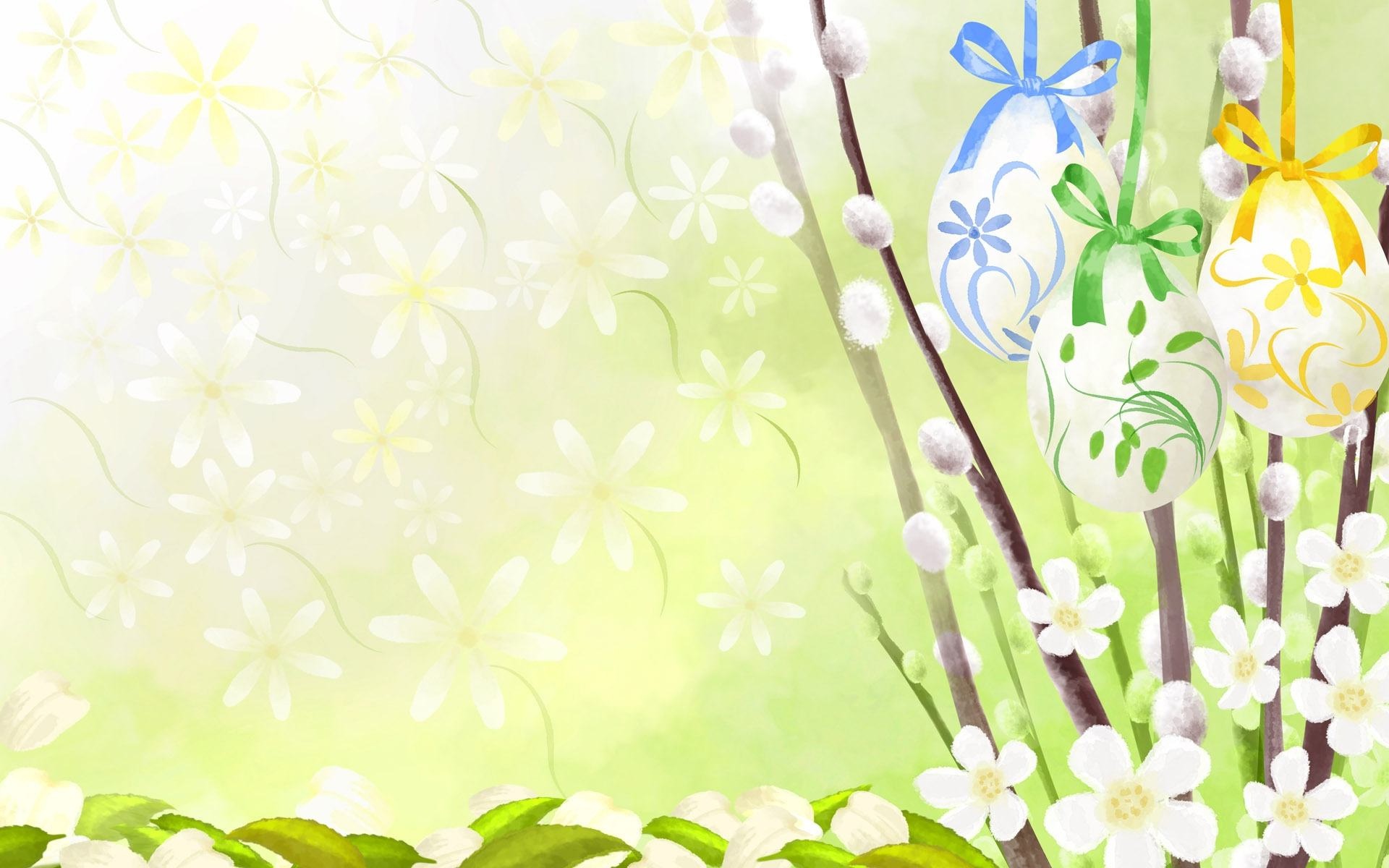 Познавательное 
развитие
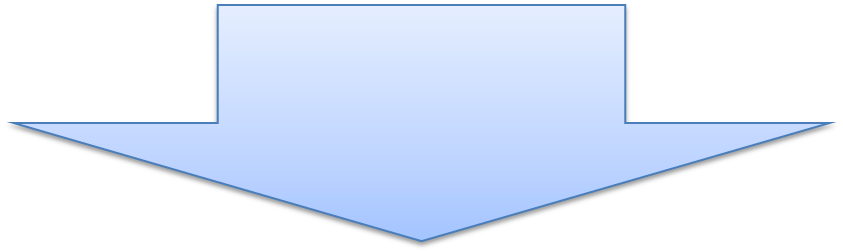 НОД  
«Что такое Пасха?»
«Как в старину люди готовились к празднику Пасхи?»
«Украшение пасхального яйца»
Экспериментирование:
Опыты с яйцами  - как проверить свежесть?  
Сырое или варёное?  Чем красят яйца? 
Экскурсия в краеведческий музей.
Просмотр мультфильма:
       Обетование Пасхи
Просмотр электронных презентаций
День Светлой Пасхи
Пасхальное чудо
Сувенир – Пасхальное яйцо
Дидактические игры
Собери картинку; Игра поиск. Поиск пасхальных яиц; Лабиринт;
Игра "Пасхальные яйца", Головоломка «Пасхальное яичко», «Подбери по цвету», «Большой - маленький».
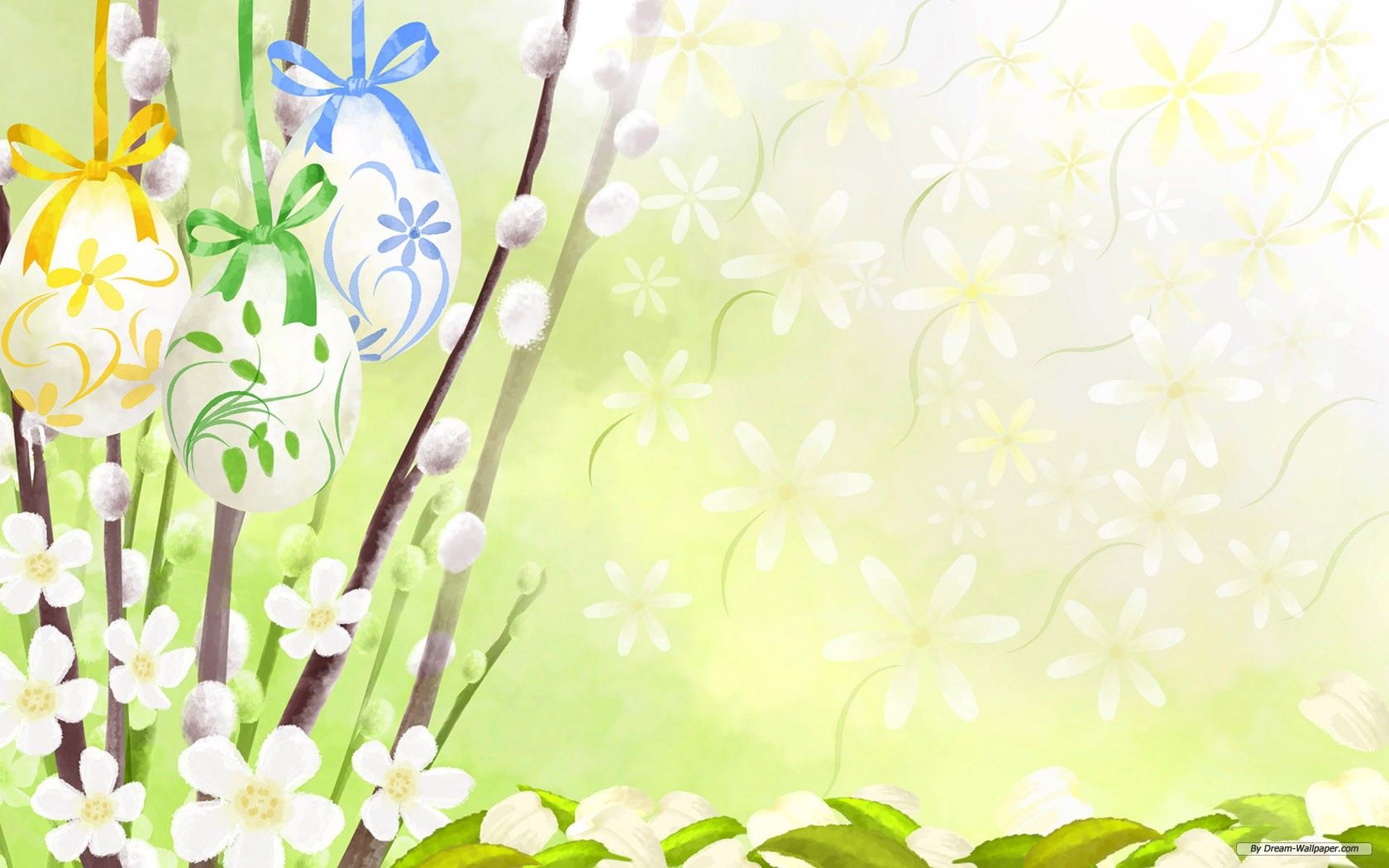 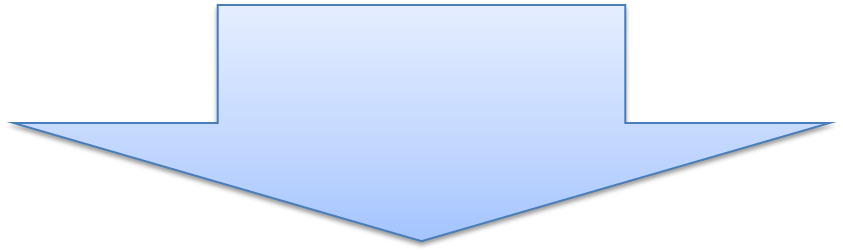 Речевое 
развитие
Чтение
Я. Ролонский «Пасхальные вести»
К. Случевский «Воскрес»
К. Бальмонт «Вербы»
С. Есенин «Пасхальный Благовест»
Стихи о празднике Пасха.
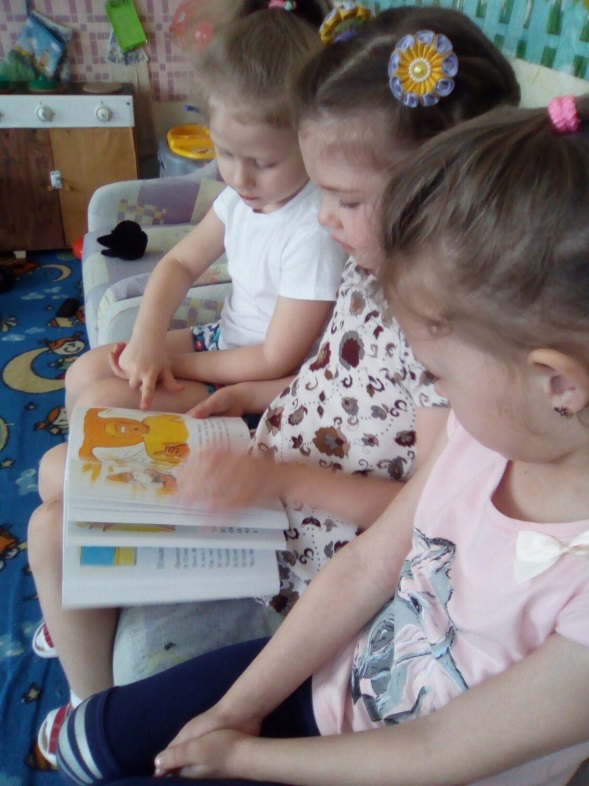 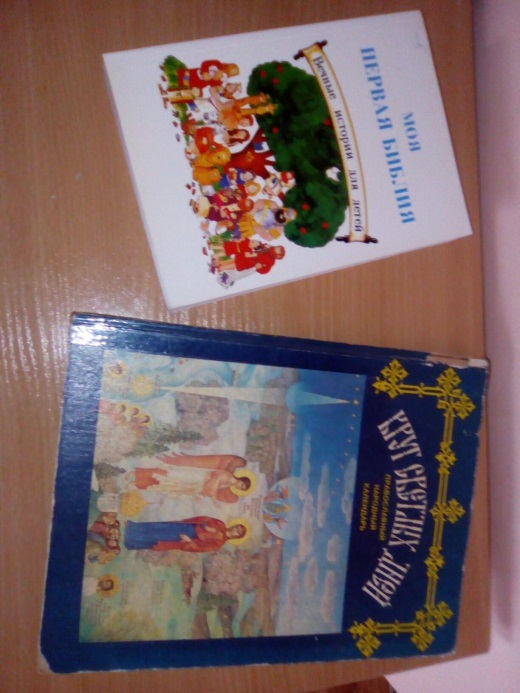 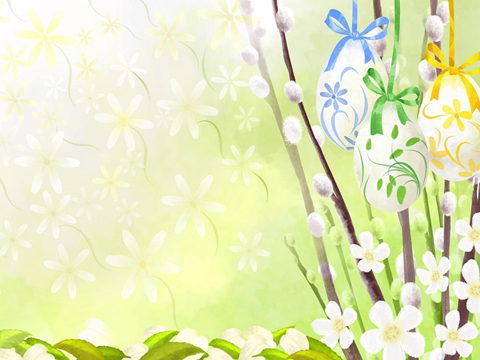 Рассматривание иллюстраций и картинок по теме проекта
Обогащение словаря  терминами по теме проекта.
Д/И: речевые 
"Посчитай" на согласование числительных с существительными,
• "Назови ласково" на образование существительных с помощью уменьшительно-ласкательных суффиксов,
• "Один - много" на употребление существительных в родительном падеже мн. числа.
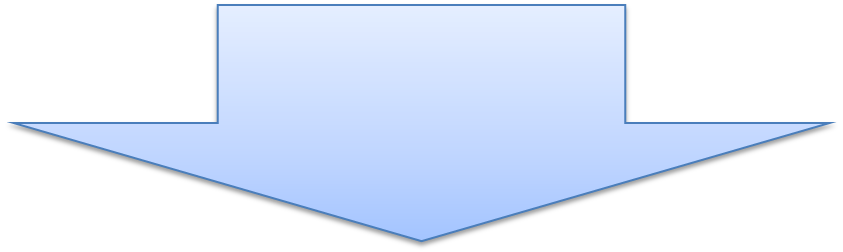 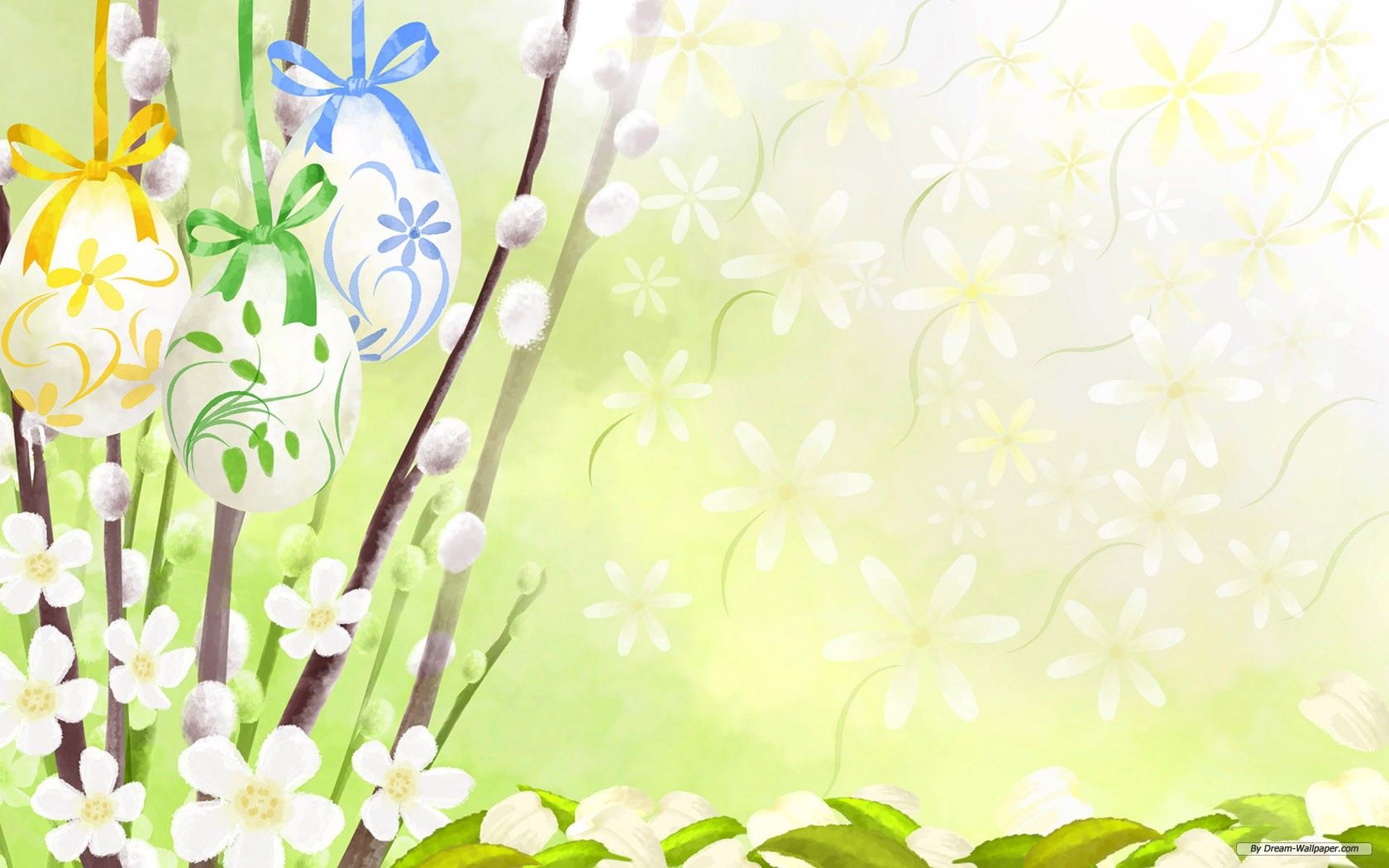 Социально – 
коммуникативное
развитие
Рассматривание картин: И. Левитан «Весна», 
   П. Александров «Катание на    деревянных   качелях. Пасха»
Рассматривание альбома «Виды росписи пасхальных яиц»
  Беседы: «Знакомство с традициями Светлой Пасхи», «Предание о первом красном яичке», «Почему мы красим яйца?»
  Театрализованные и пасхальные игры: «Прокати яйцо», «Солнышко», «Царевич – королевич», «У кого дольше яйцо прокрутиться?»,  «Самое крепкое яйцо».
Составление рассказов «Как мы дома праздновали Пасху?»
Сюжетно-ролевые игры: «Встречаем Пасху всей семьей», Идем в гости на праздник Пасхи».
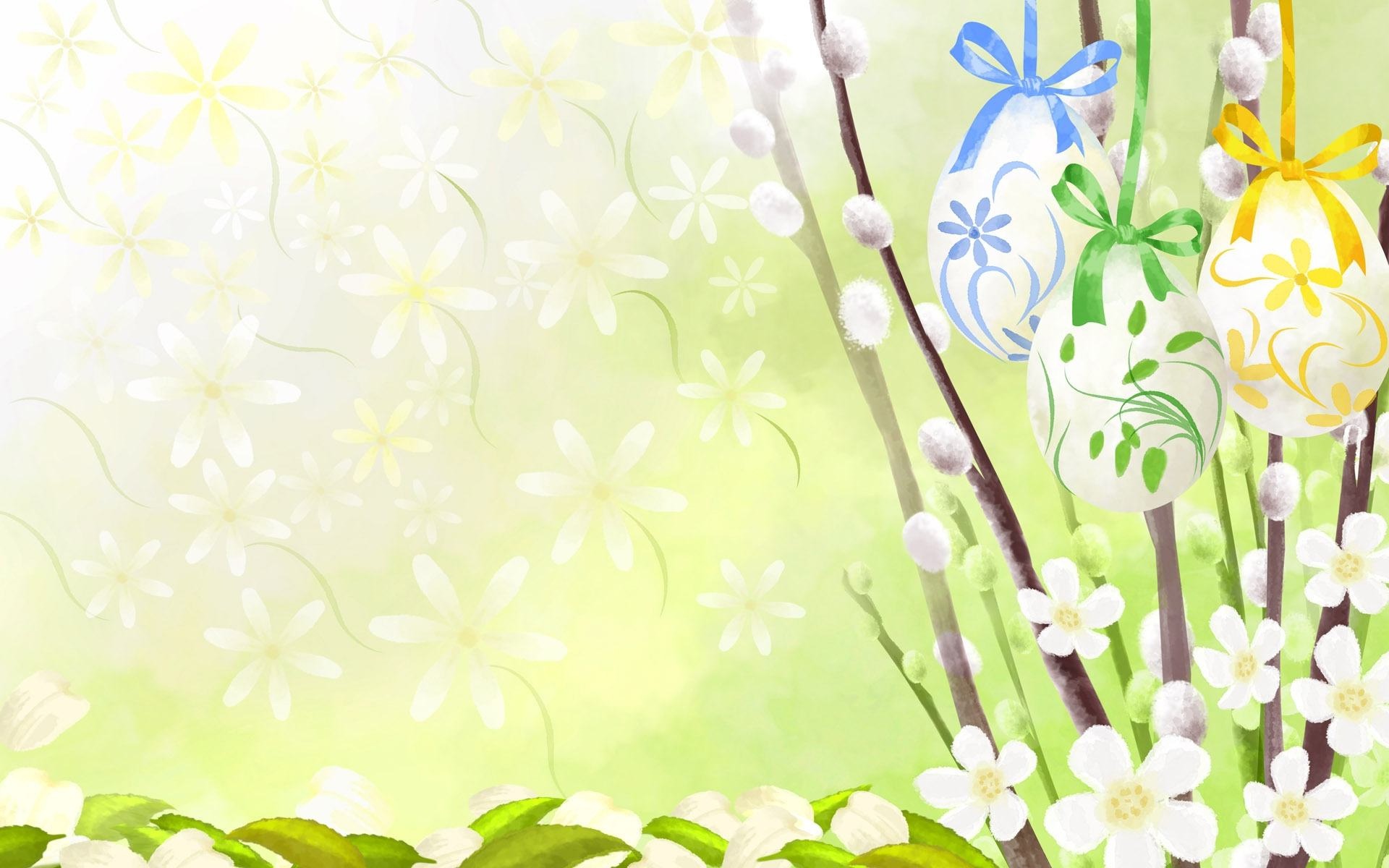 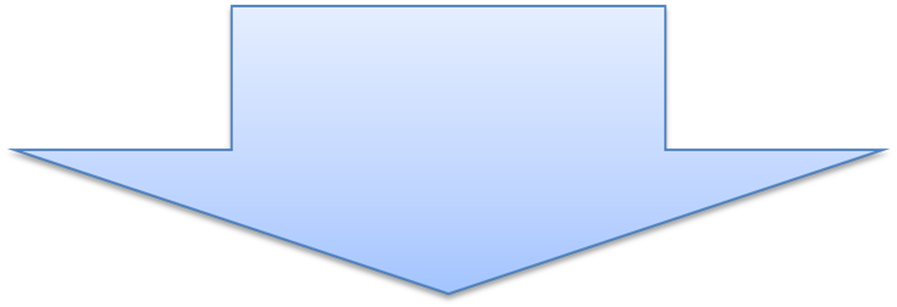 Художественно –
эстетическое 
развитие
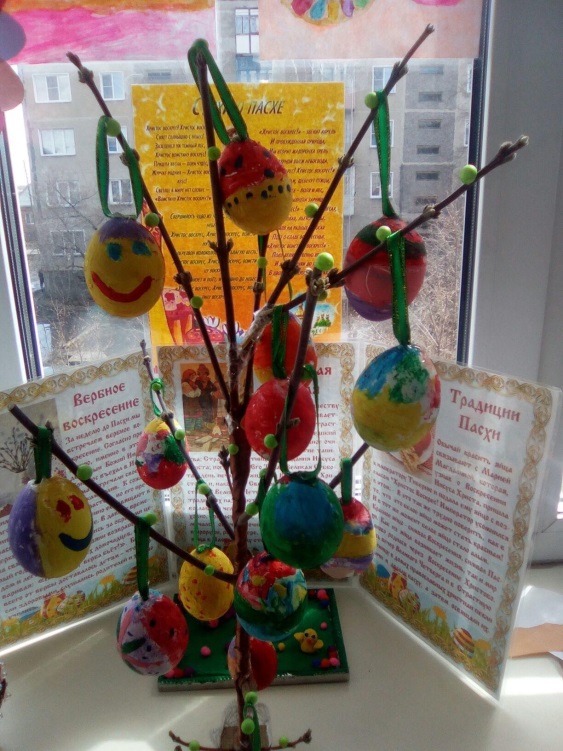 Рисование: 
«Солнце и солнечный день», роспись  пасхальных яиц.
Работа в раскрасках.
Пасхальный натюрморт.
Лепка: 
«Украшение пасхальных яиц» (налеп).
«Куличи». 
Аппликация «Пасхальное яйцо», «Цыплёнок», «Корзинка с яйцами», «Куличи» и др. (по выбору ребенка)
Украшение пасхального яйца
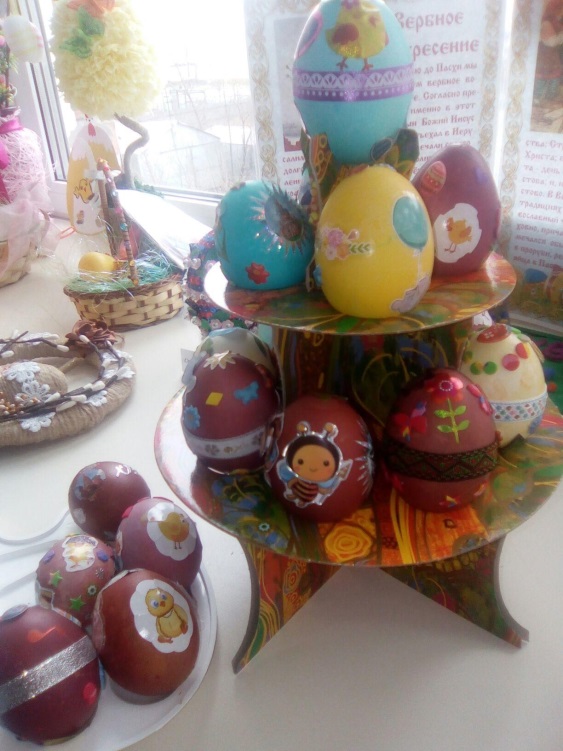 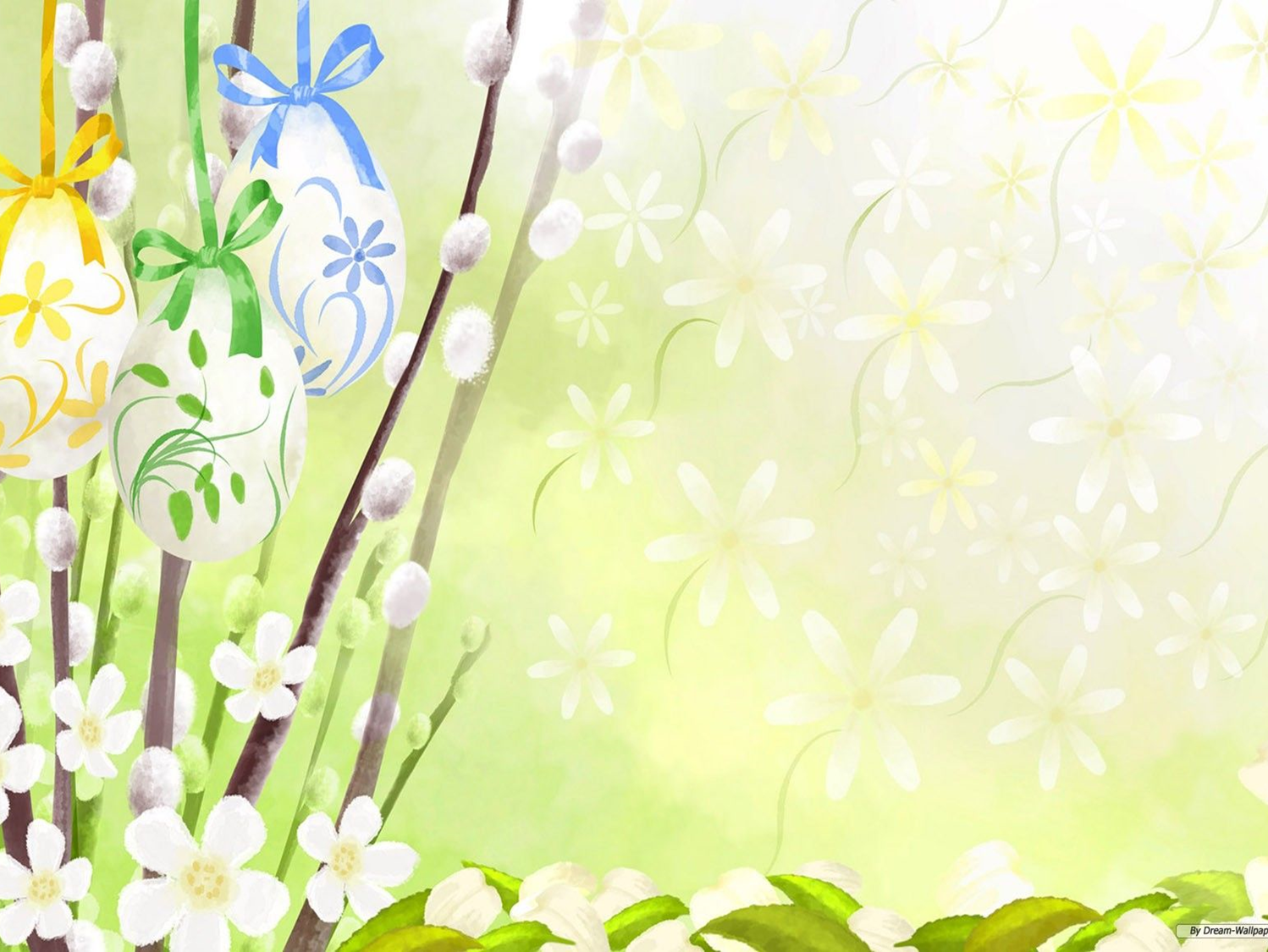 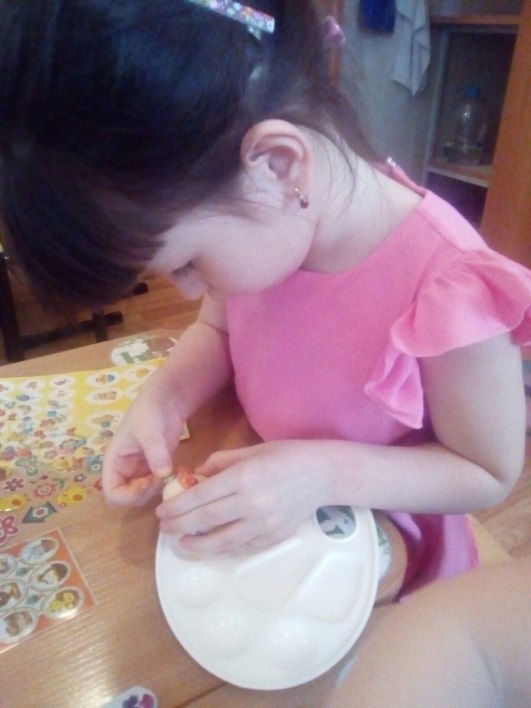 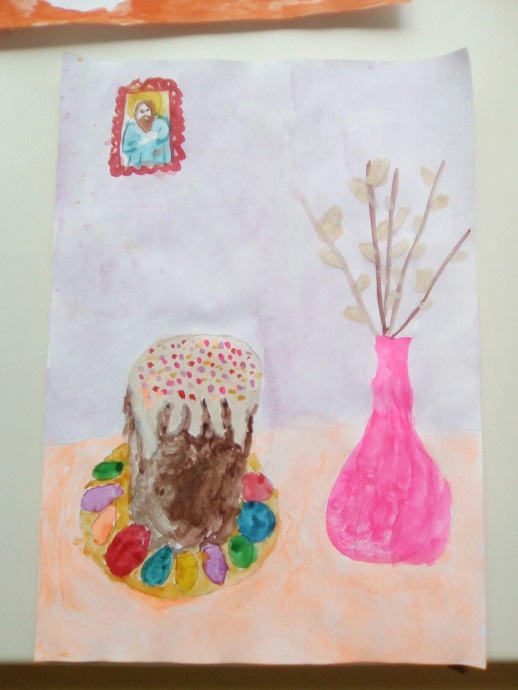 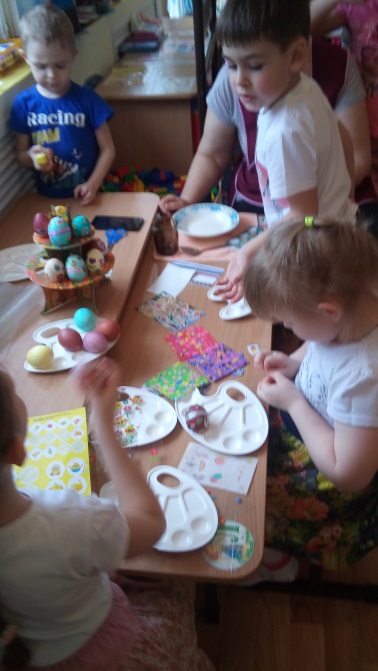 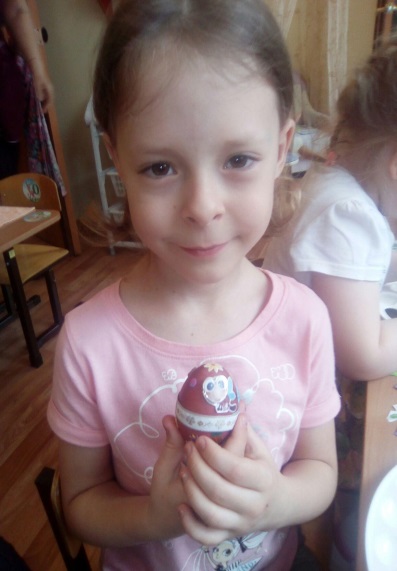 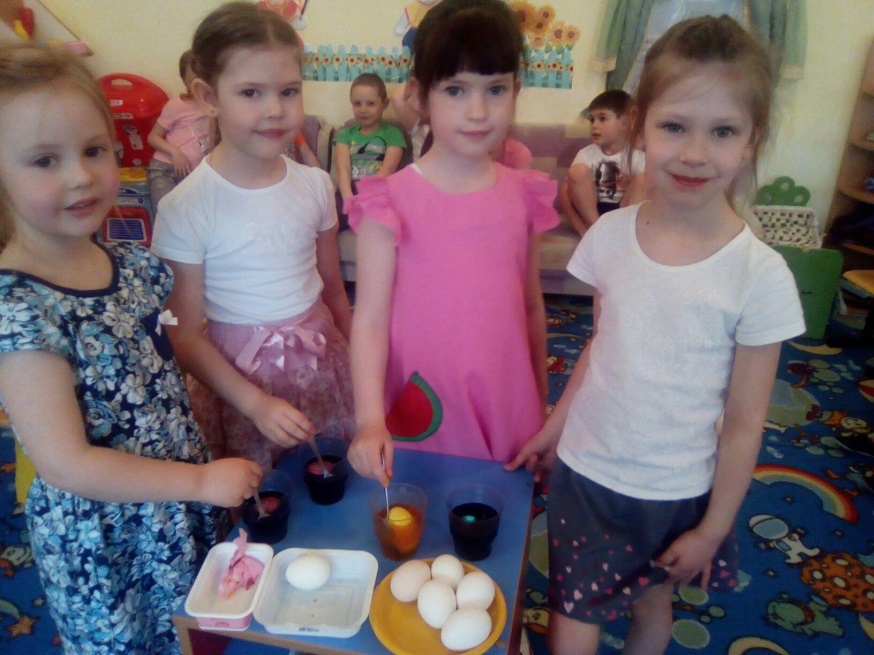 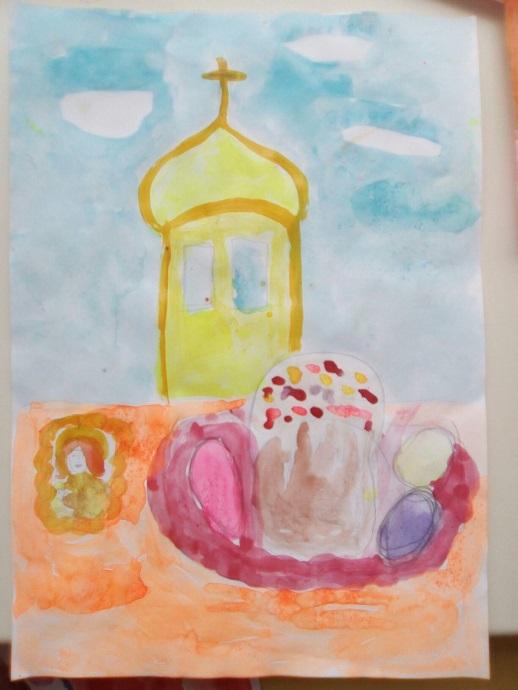 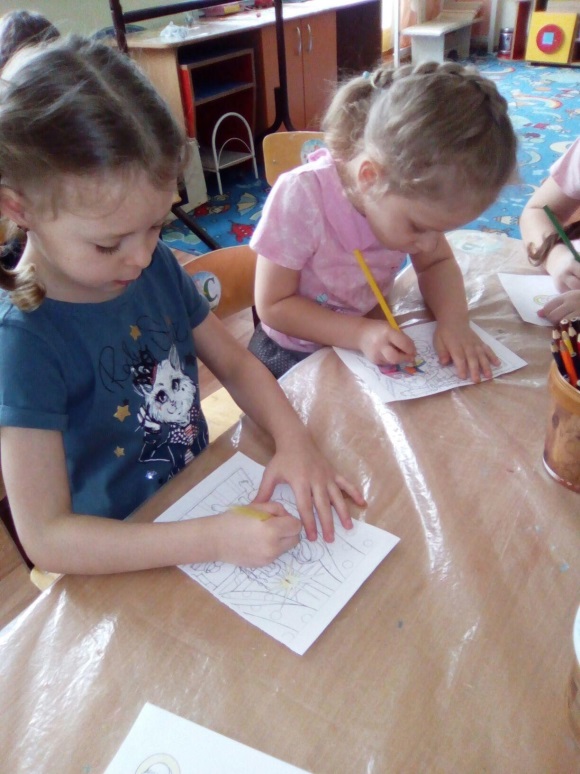 Физическое
 развитие
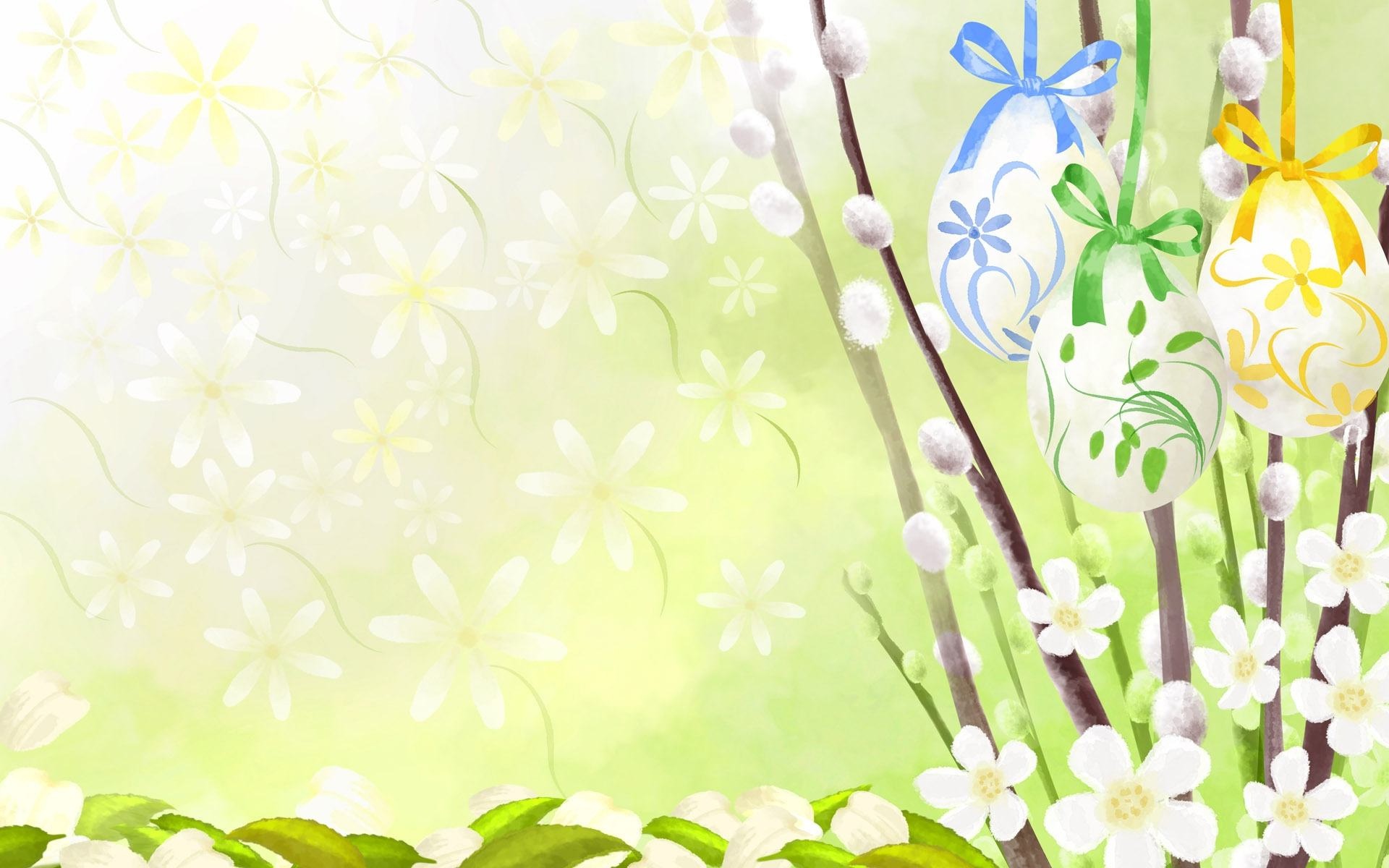 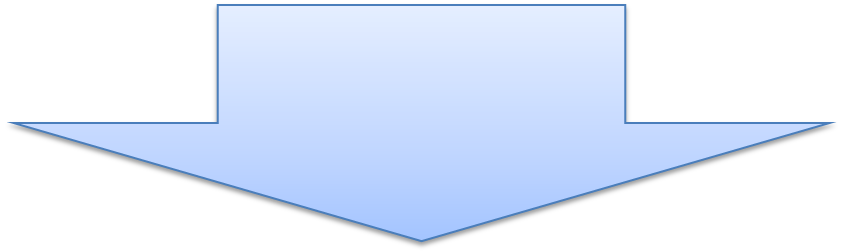 Утренняя гимнастика
     « Солнышко»
Физминутка
 «Ангел»   
Подвижные игры: 
«Гори, гори - ясно», «Горелки», «Карусель»,  «Золотые ворота», Игра «Самый ловкий», Эстафета с яйцами, «Дедушка Рожок». Русские народные  игры: “Сбор  яиц”, «Жила-была бабка», «Кручение яиц», "Найди яйцо", «Где яички варятся? »
Конкурс «Кто кого».  
«Пасхальные гуляния»
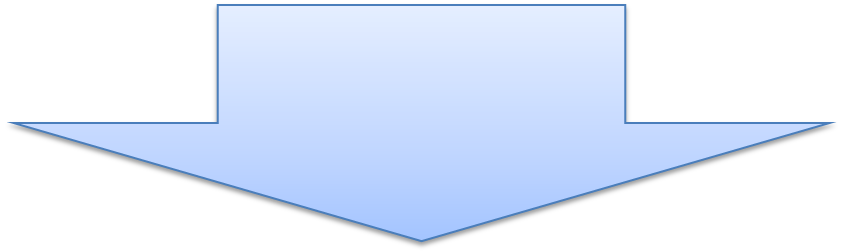 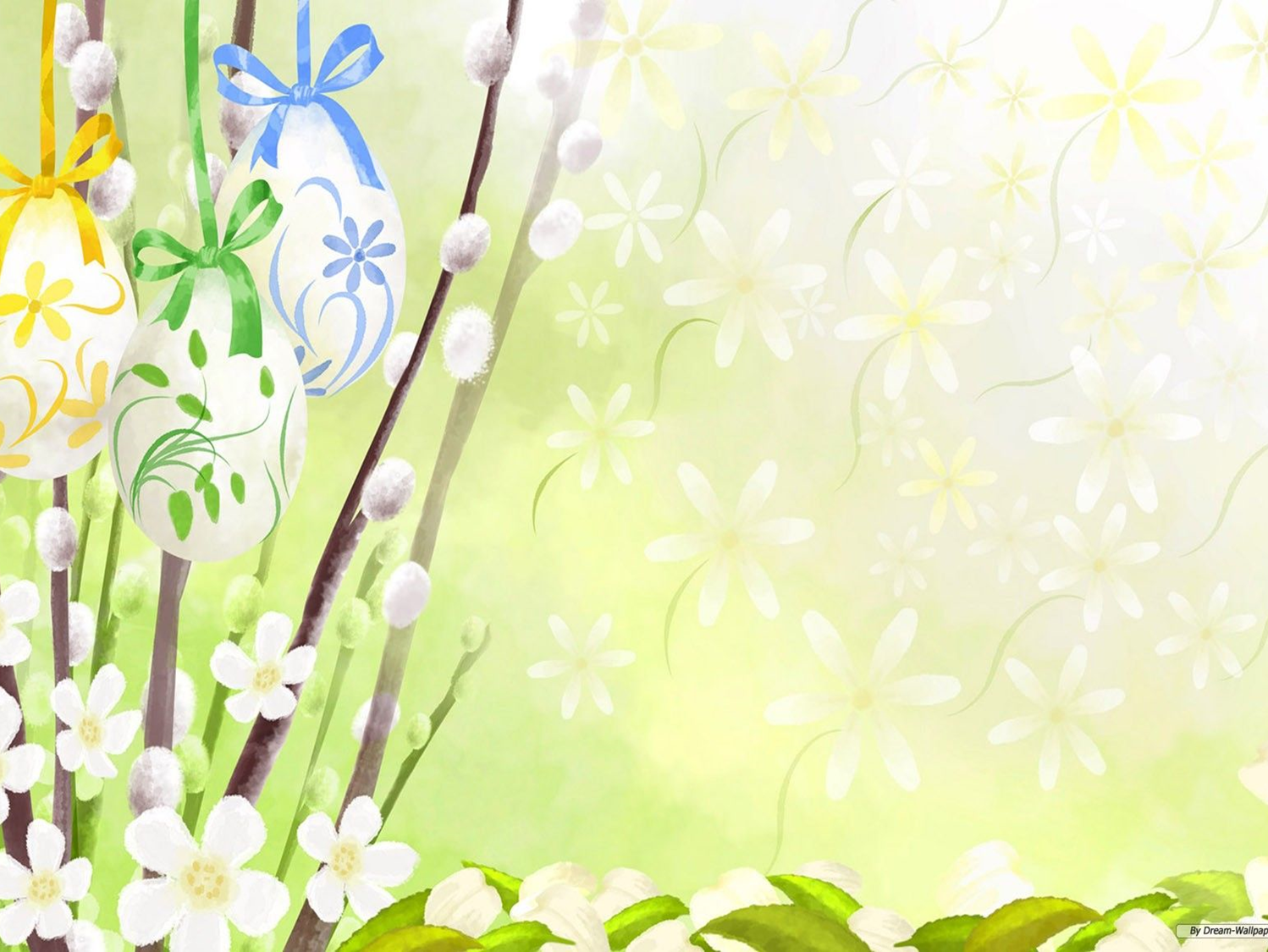 Музыка
Слушание
Пасхальных песен для детей
 «Колокольный звон».
 Пение
песня:  «ПАСХАЛЬНАЯ ВЕСНА»
(слова и музыка Елены Матвиенко)
песня "Дин-дон". 
 Хороводы 
русский народный хоровод «Весна красна»,
Игра – хоровод «Ты катись яичко»
Закличка «Солнышко».
Хороводные игры 
«Заря - заряница», 
«Ты по кругу пройди, себе друга найди».
Праздник Светлой Пасхи
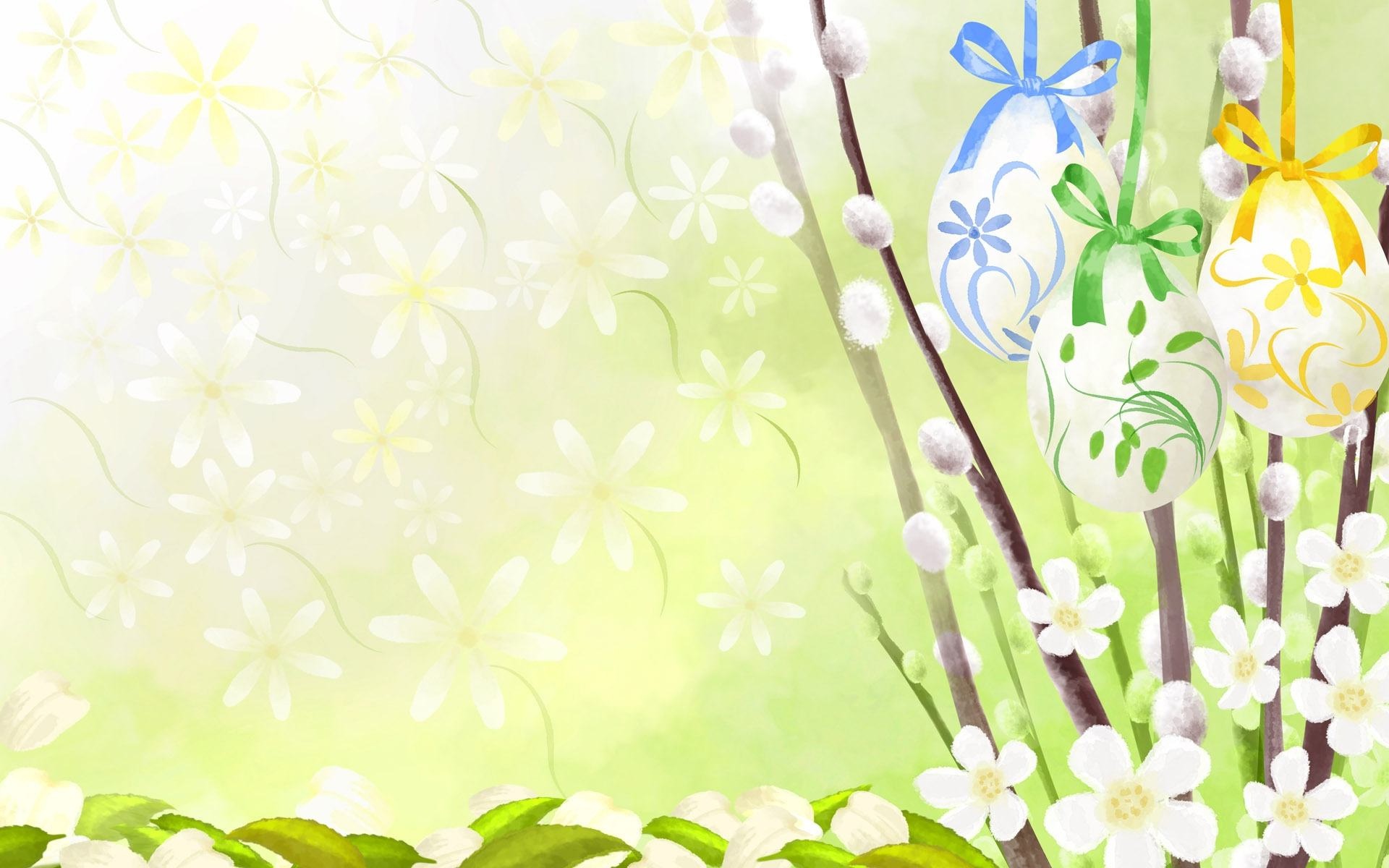 Творческий  этап
Оформление результата проекта в виде презентации.

Итоговый праздник «Светлый Праздник Пасхи»
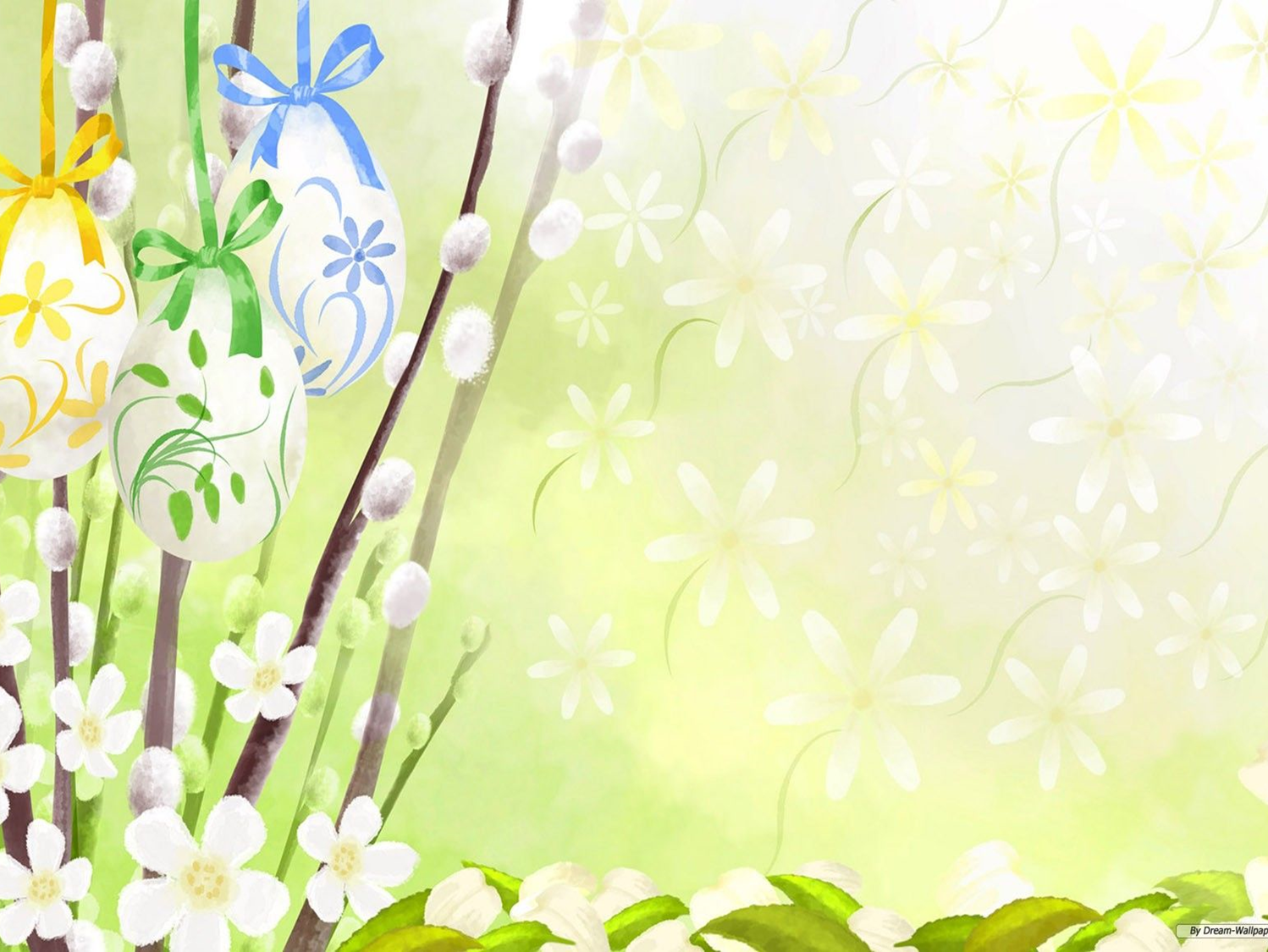 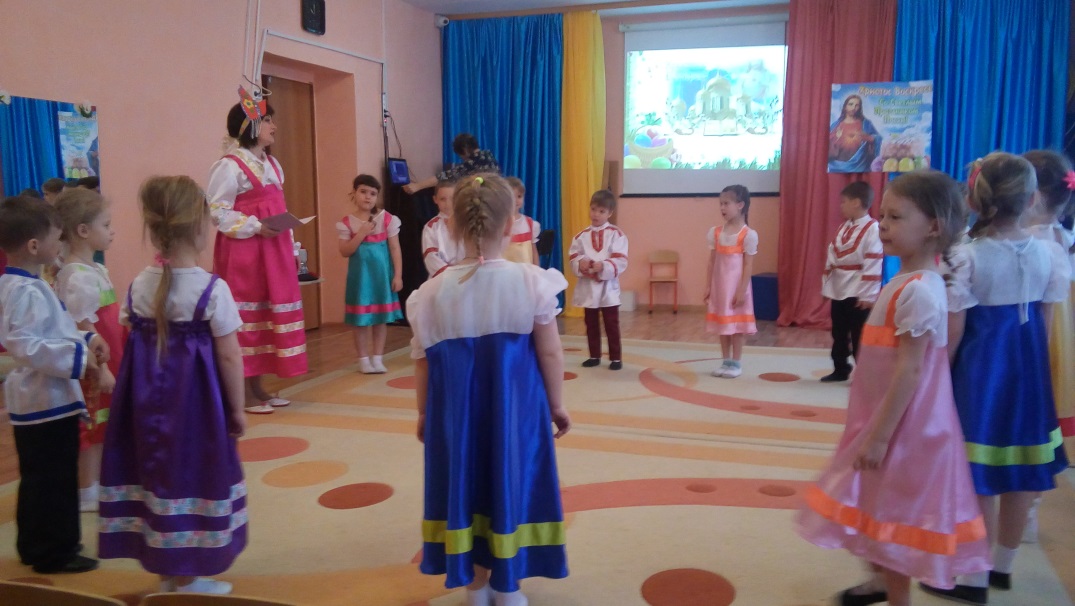 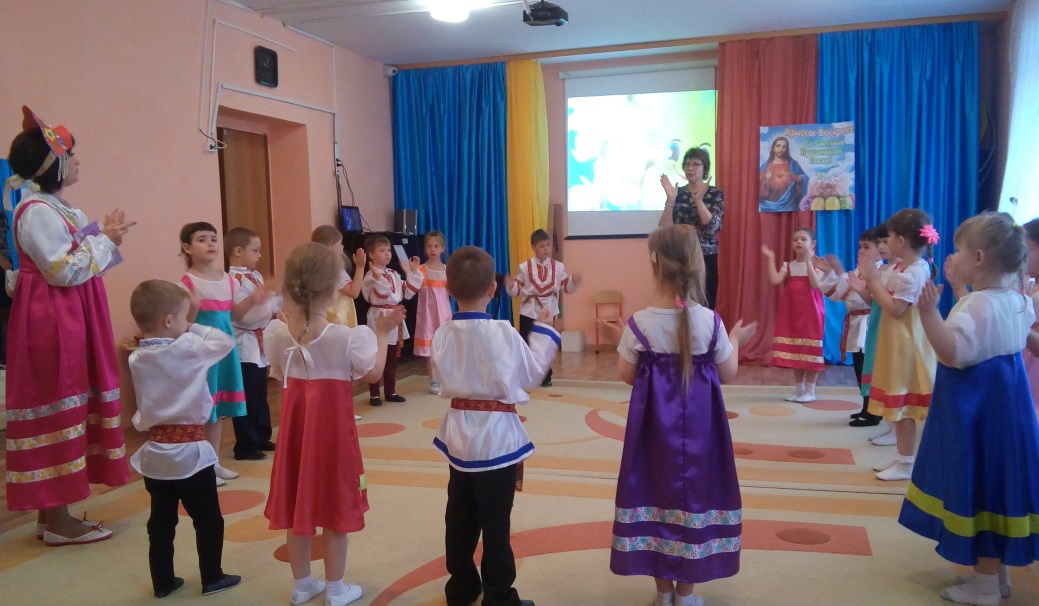 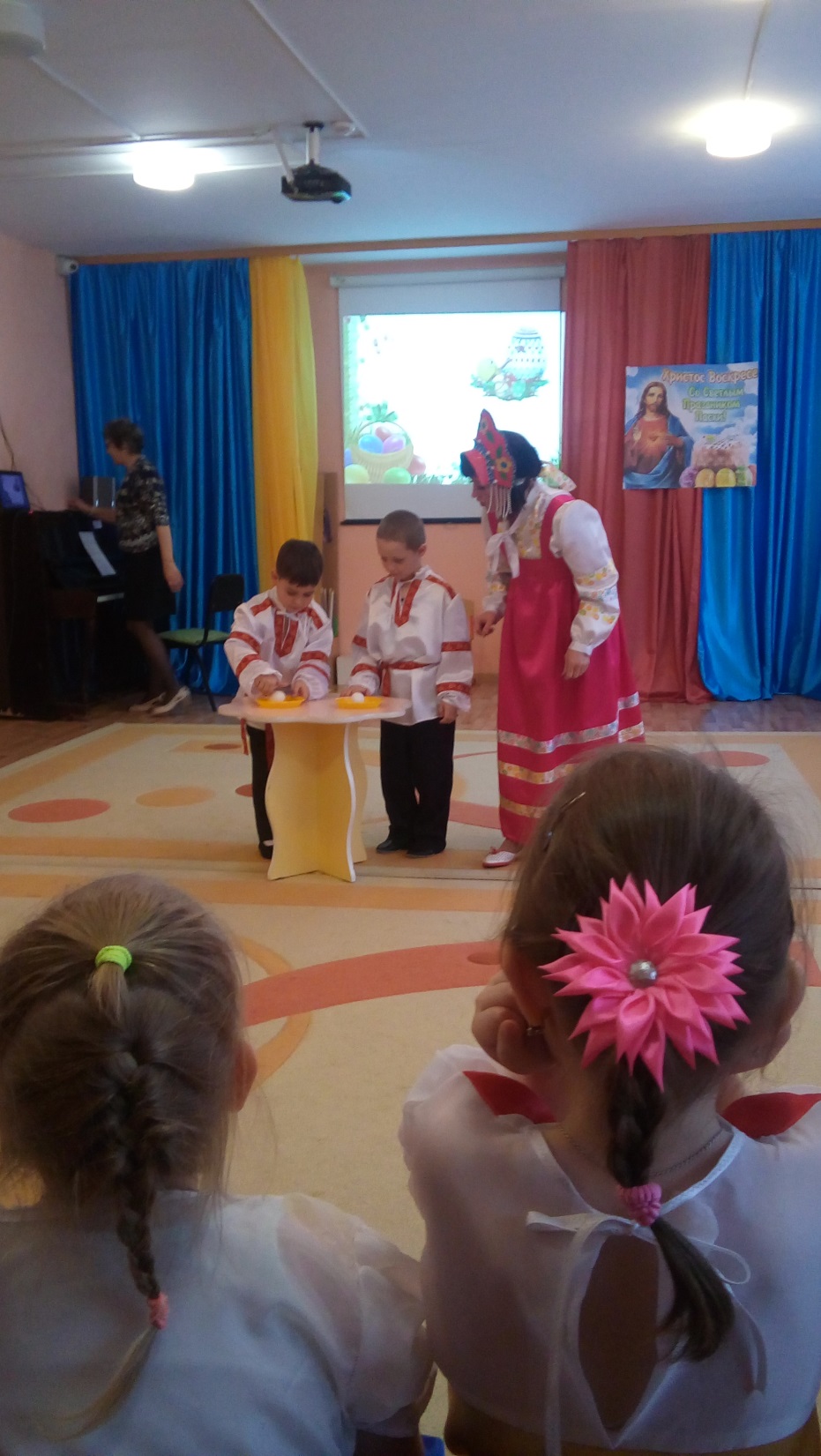 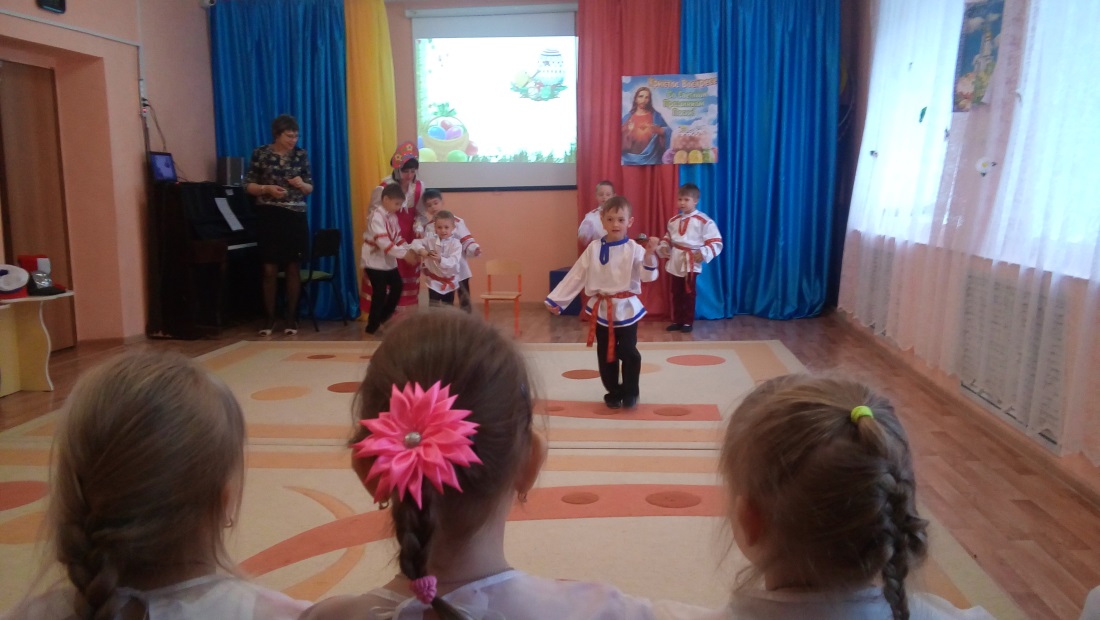 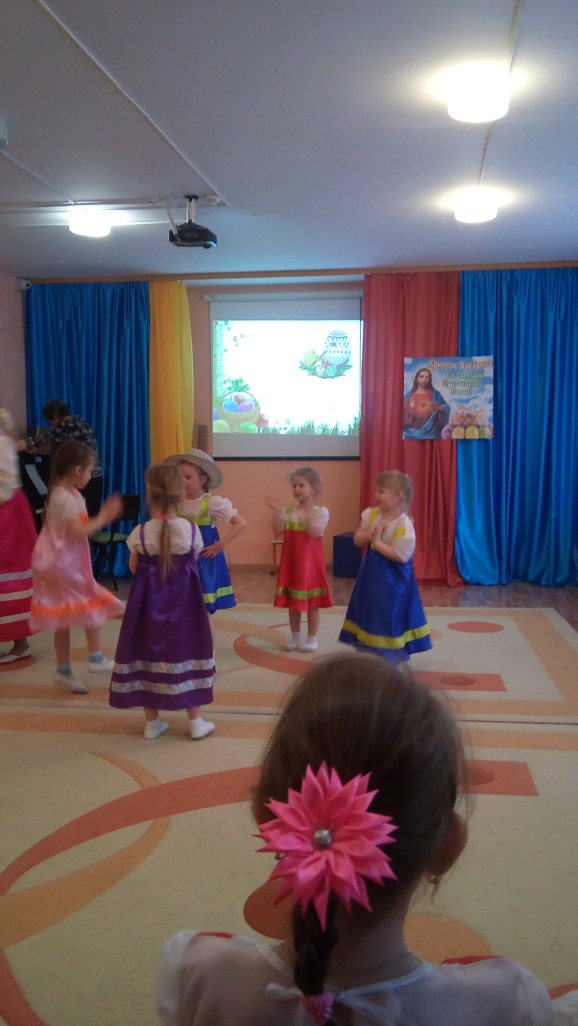 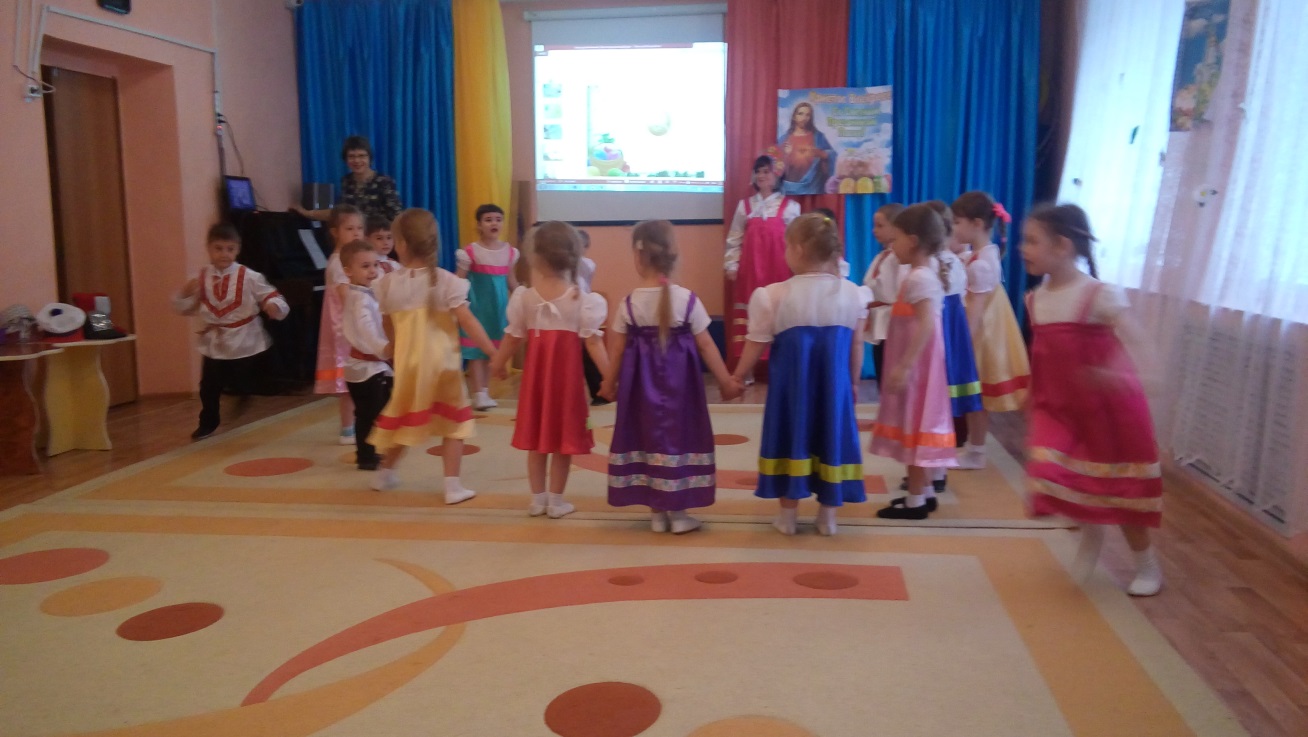 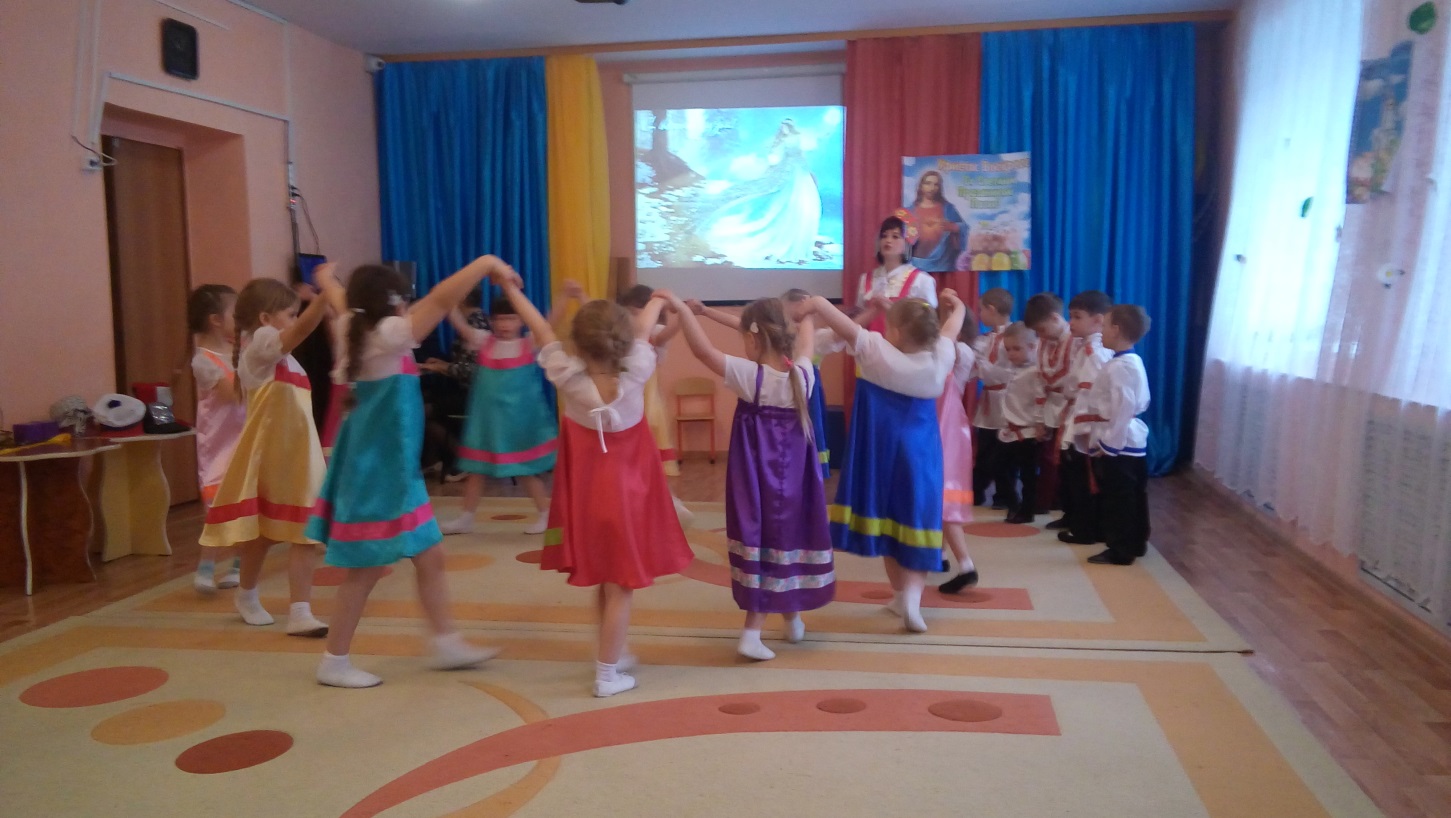 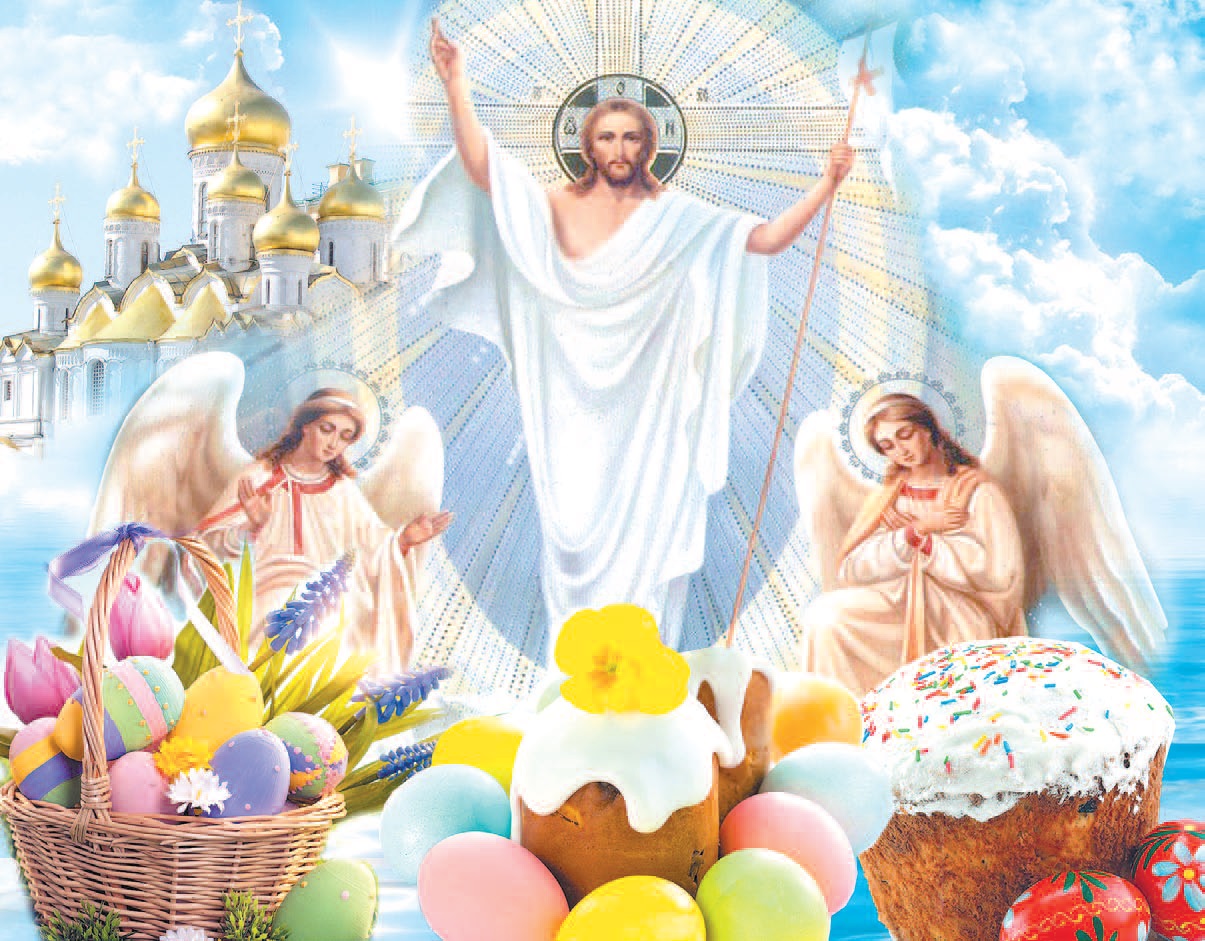 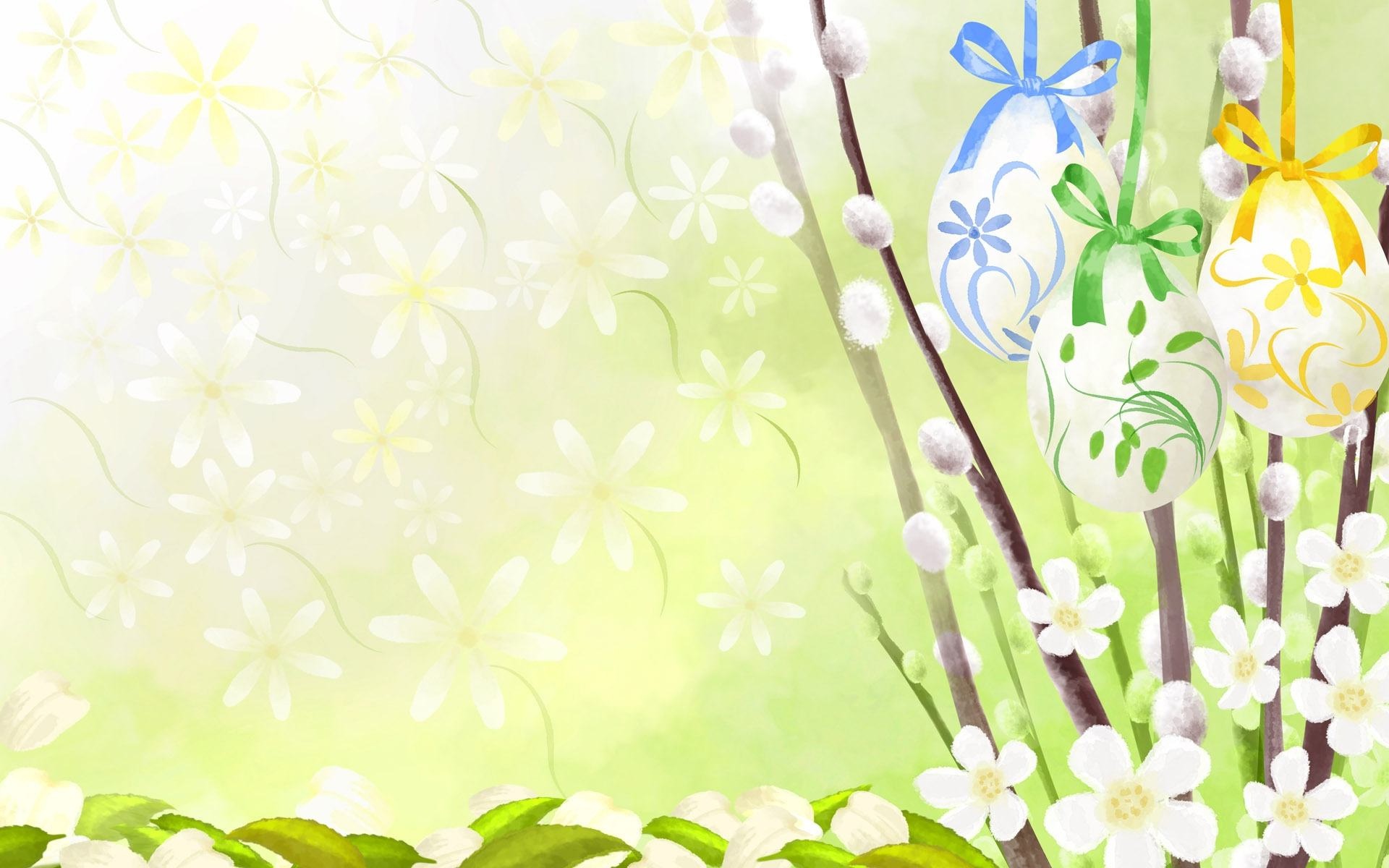